حسابان
فصل چهارم
مثلثات
بخش اول
رادیان
واحدی برای محسبات در برخی مسائل
به نحوی بهتر
رادیان
مفهومی کلی:
فرض کنید یک دایره به شعاع r  دارید. در اینصورت، یک رادیان برابر است با زاویه مقابل کمانی به اندازهr 
نماد رادیان نیز rad می باشد
در صفحه بعد فیلمی را مشاهده خواهید کرد که این مفهوم را بهتر به شما منتقل میکند!
رادیان
لطفاً فیلم را به دقت مشاهده کنید ...
رادیان
رابطه ای مهم:
اگر اندازه ی زاویه ای θ باشد و اندازه ی کمان روبرو به آن B و شعاع دایره مذکور R باشد رابطه زیر بر قرار است.
این رابطه در برخی از مسائل کاربرد دارد که یک نمونه از آن را می توانید در صفحه بعد مشاهده نمایید
رادیان
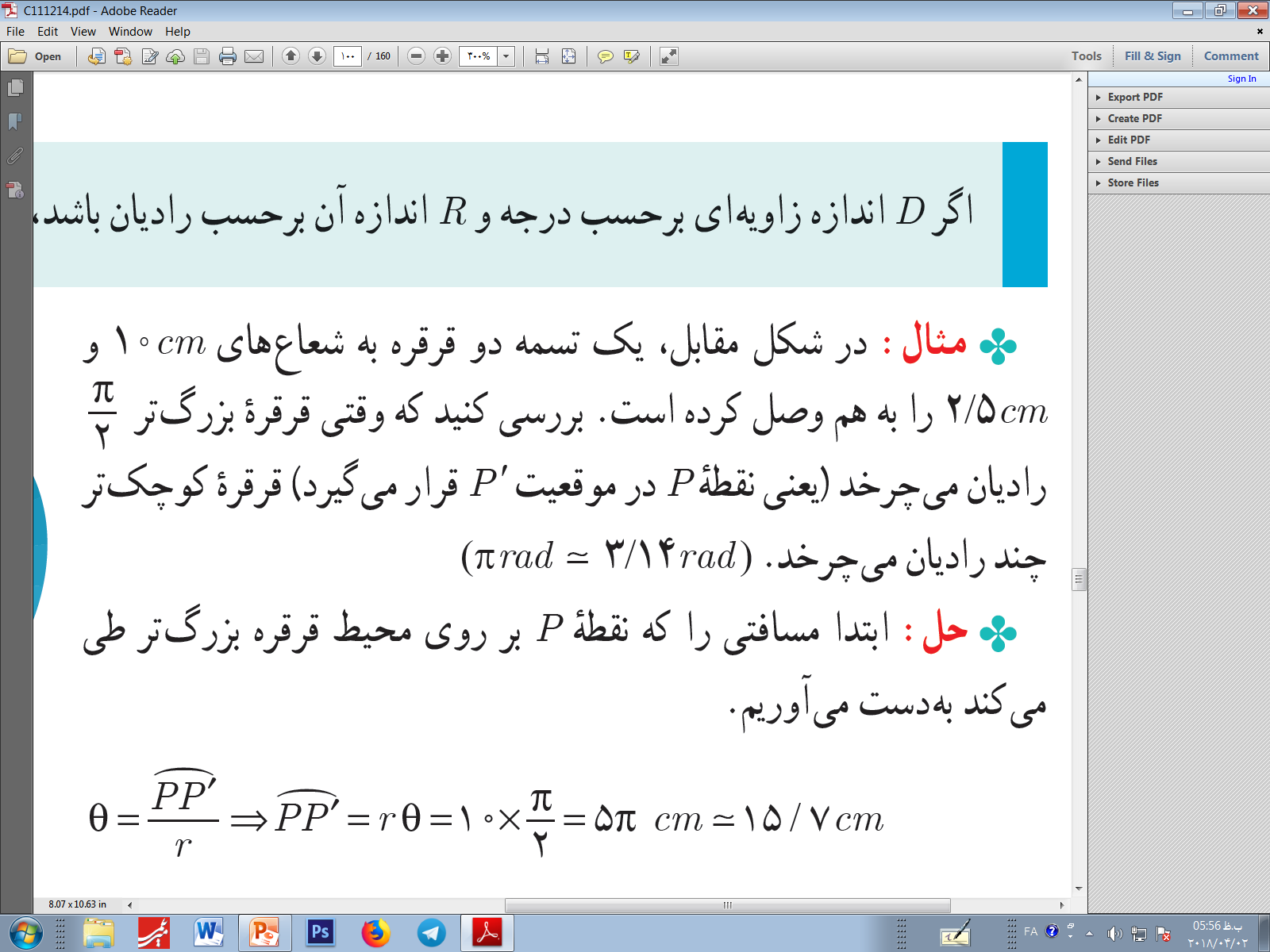 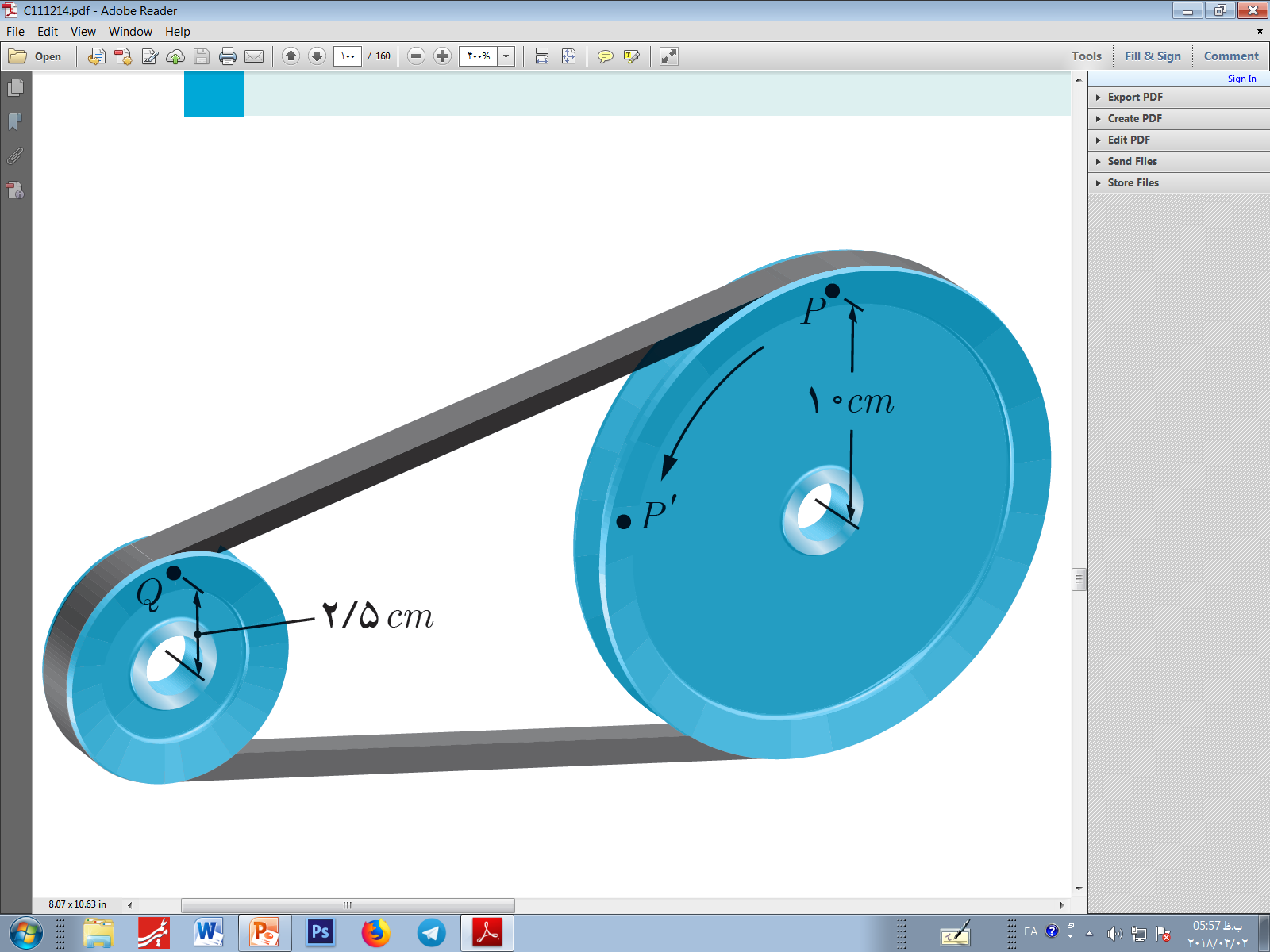 94
مثال صـــ
رادیان
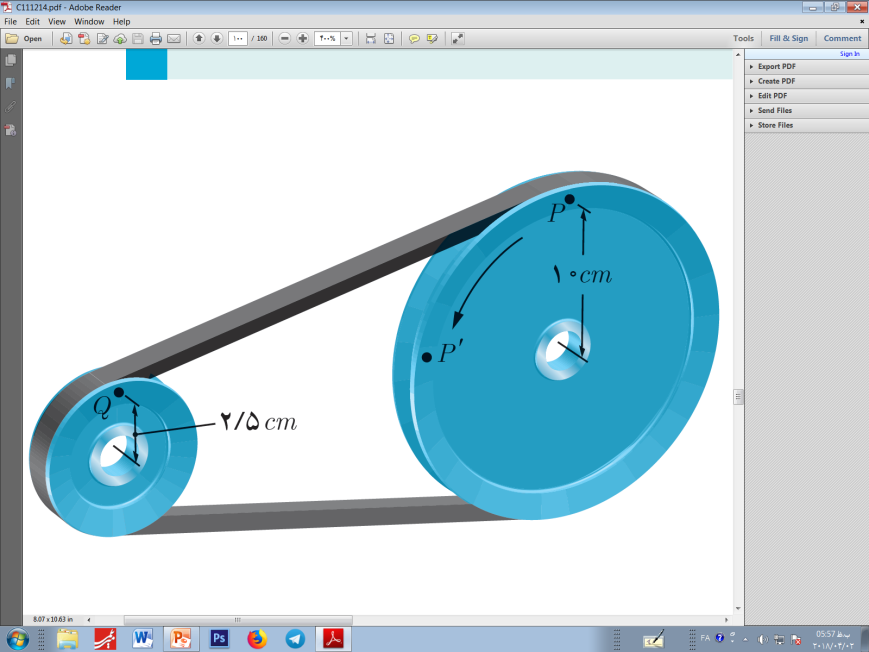 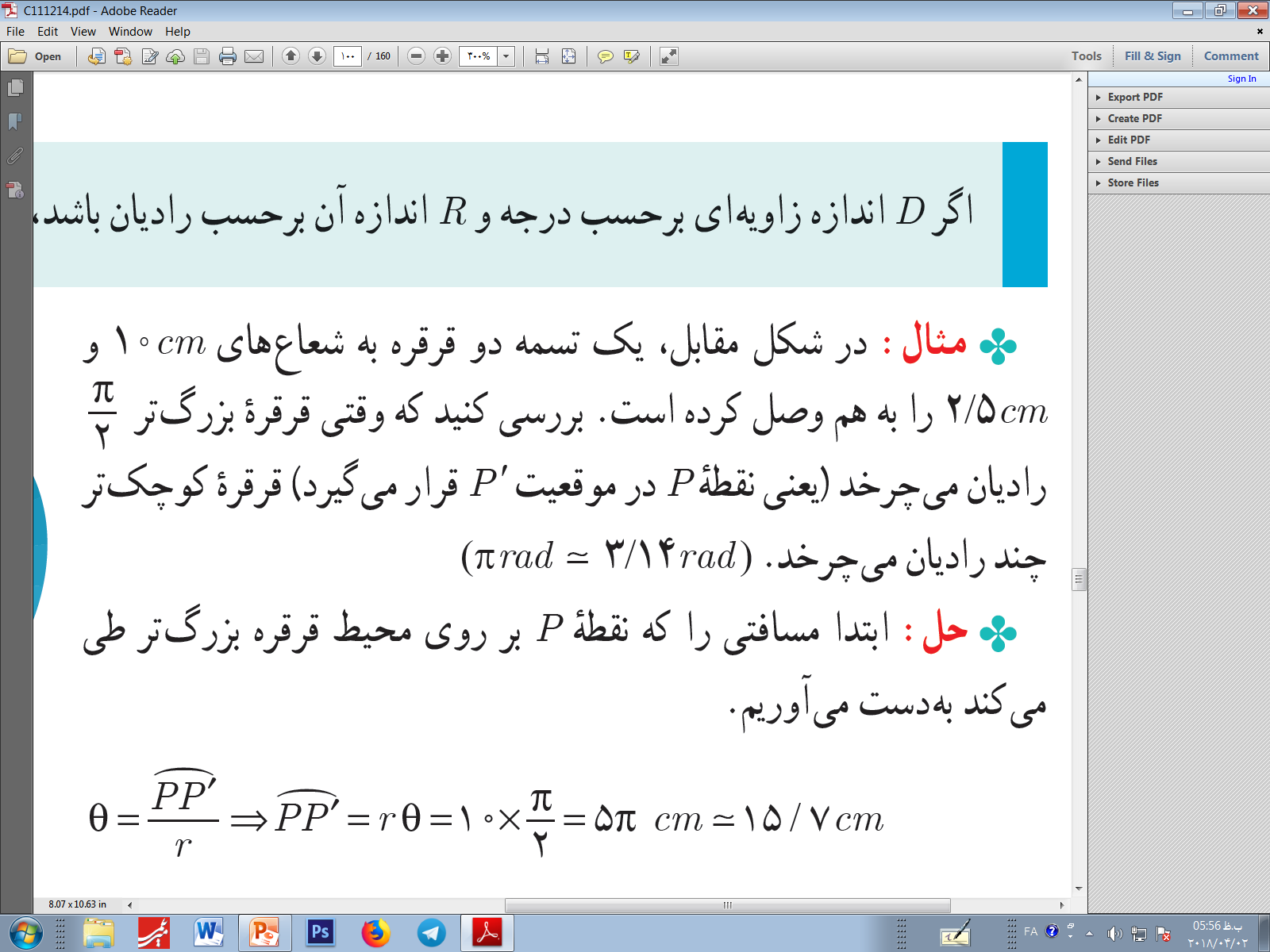 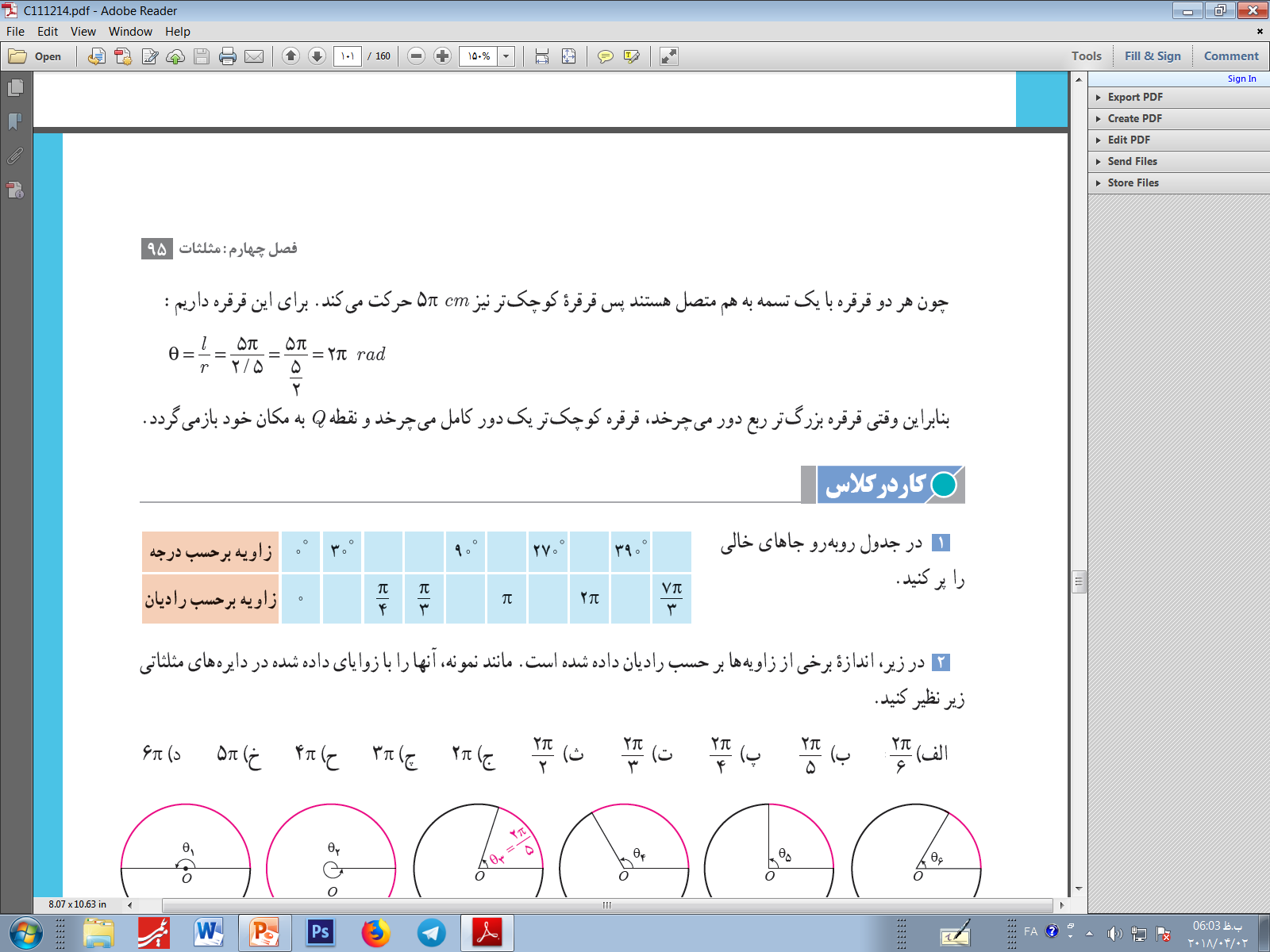 94
مثال صـــ
رادیان
جدول زوایا بر حسب درجه و رادیان
2
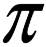 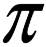 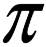 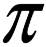 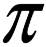 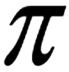 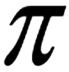 نکته جالب آن است که شما با دو زاویه 30 و 45 درجه می توانید اکثر محاسبات را انجام دهید چون بقیه ی زوایا مضربی از این دو زاویه است!
در دو صفحه بعد شما می توانید دو جدول را ببینید که در آن نسبت های مثلثاتی زوایای معروف بر حسب درجه و رادیان مشخص شده است
رادیان
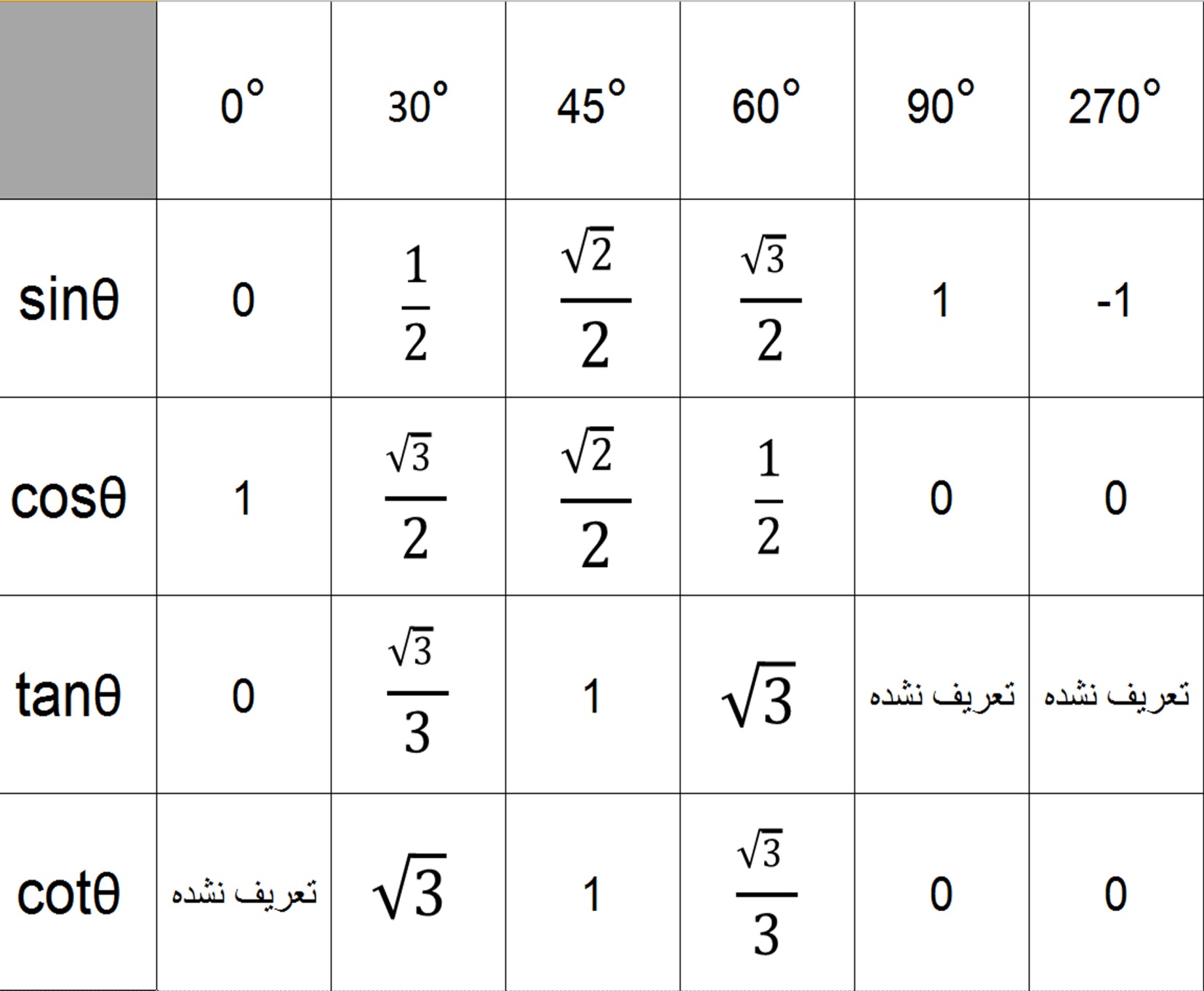 جدول نسبت های مثلثاتی زوایای معروف بر حسب درجه
رادیان
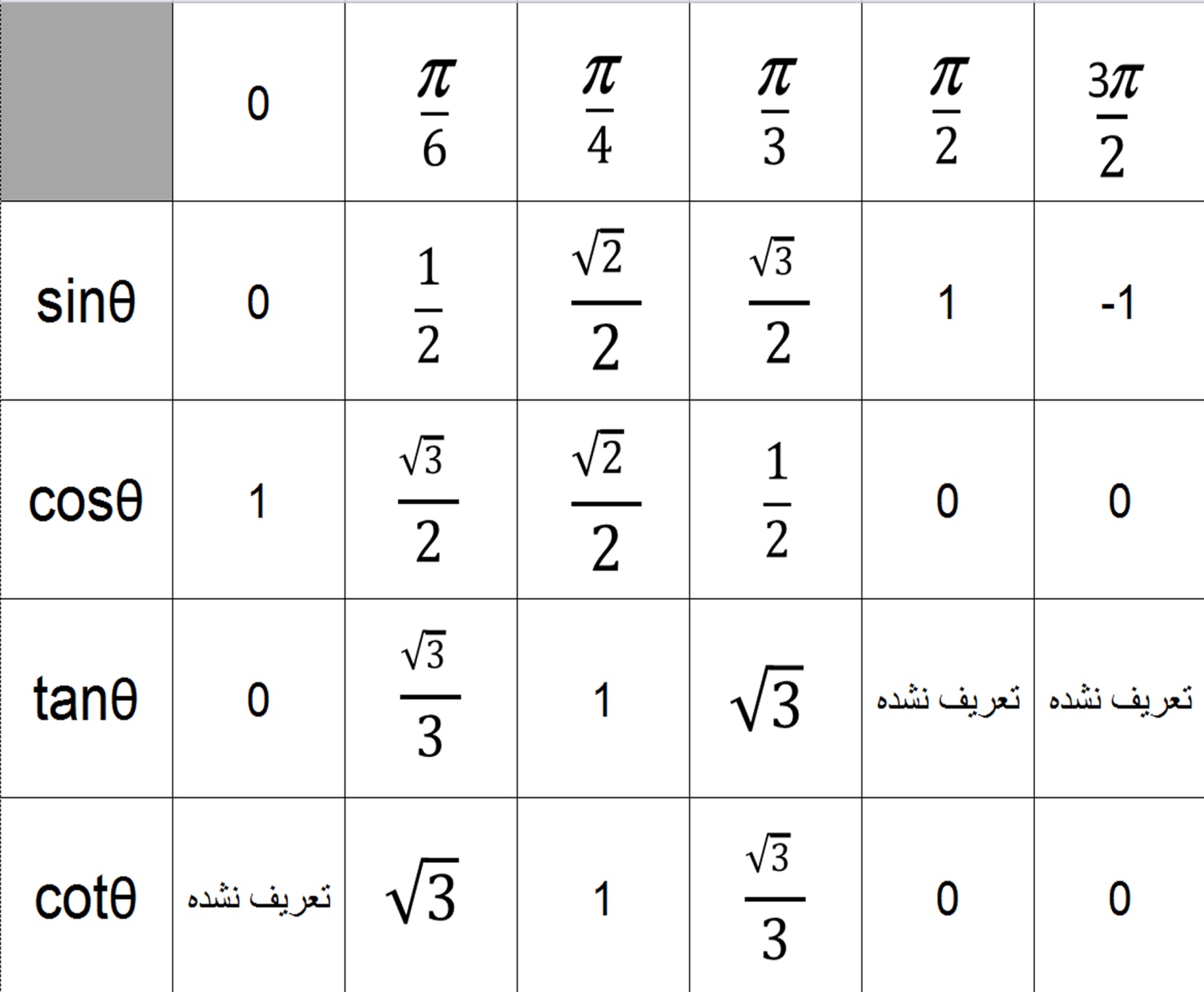 جدول نسبت های مثلثاتی زوایای معروف بر حسب رادیان
بخش دوم
نسبت های مثلثاتی برخی زوایا
نسبت های مثلثاتی برخی زوایا
بخش اول
نسبت های مثلثاتی زوایای متمّم
نسبت های مثلثاتی برخی زوایا
طبق شکل زیر داریم ...
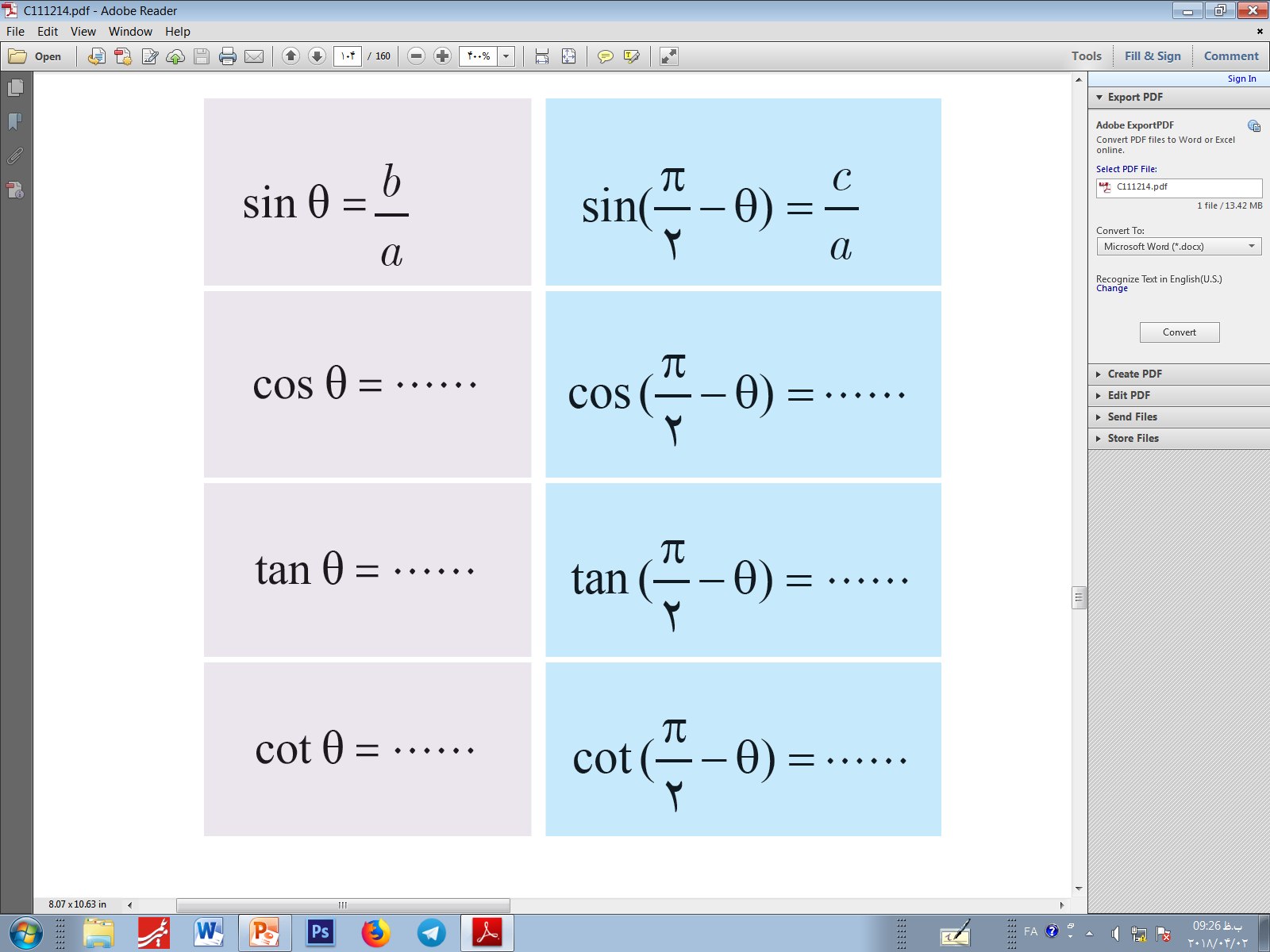 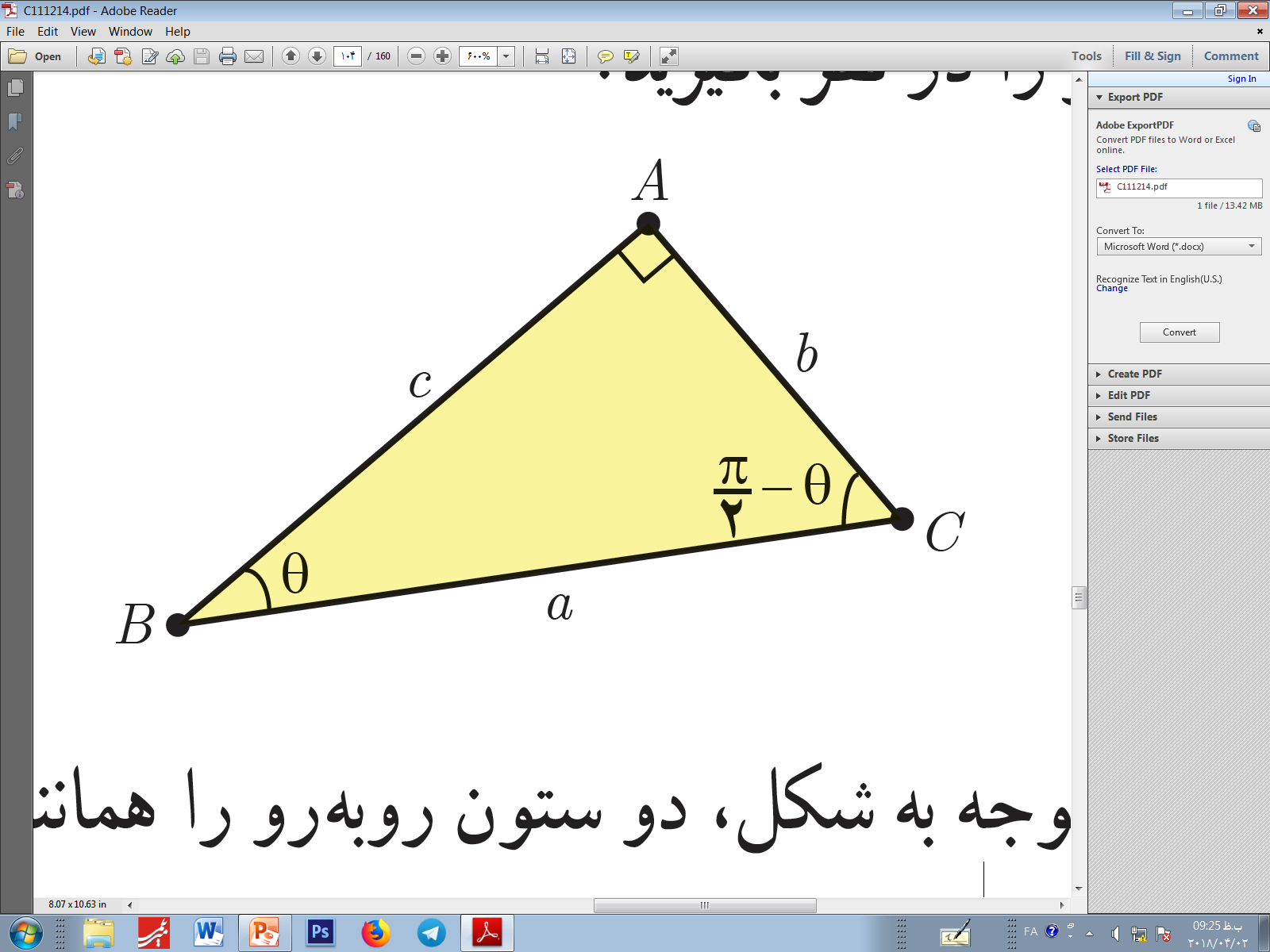 چرا؟
نسبت های مثلثاتی برخی زوایا
زیرا ...
طبق آنچه در سال تحصیلی گذشته خواندیم:
وتر
وتر
مجاور
مقابل
نسبت های مثلثاتی برخی زوایا
طبق شکل و جدول دو صفحه قبل در دو زاویه متمّم داریم....
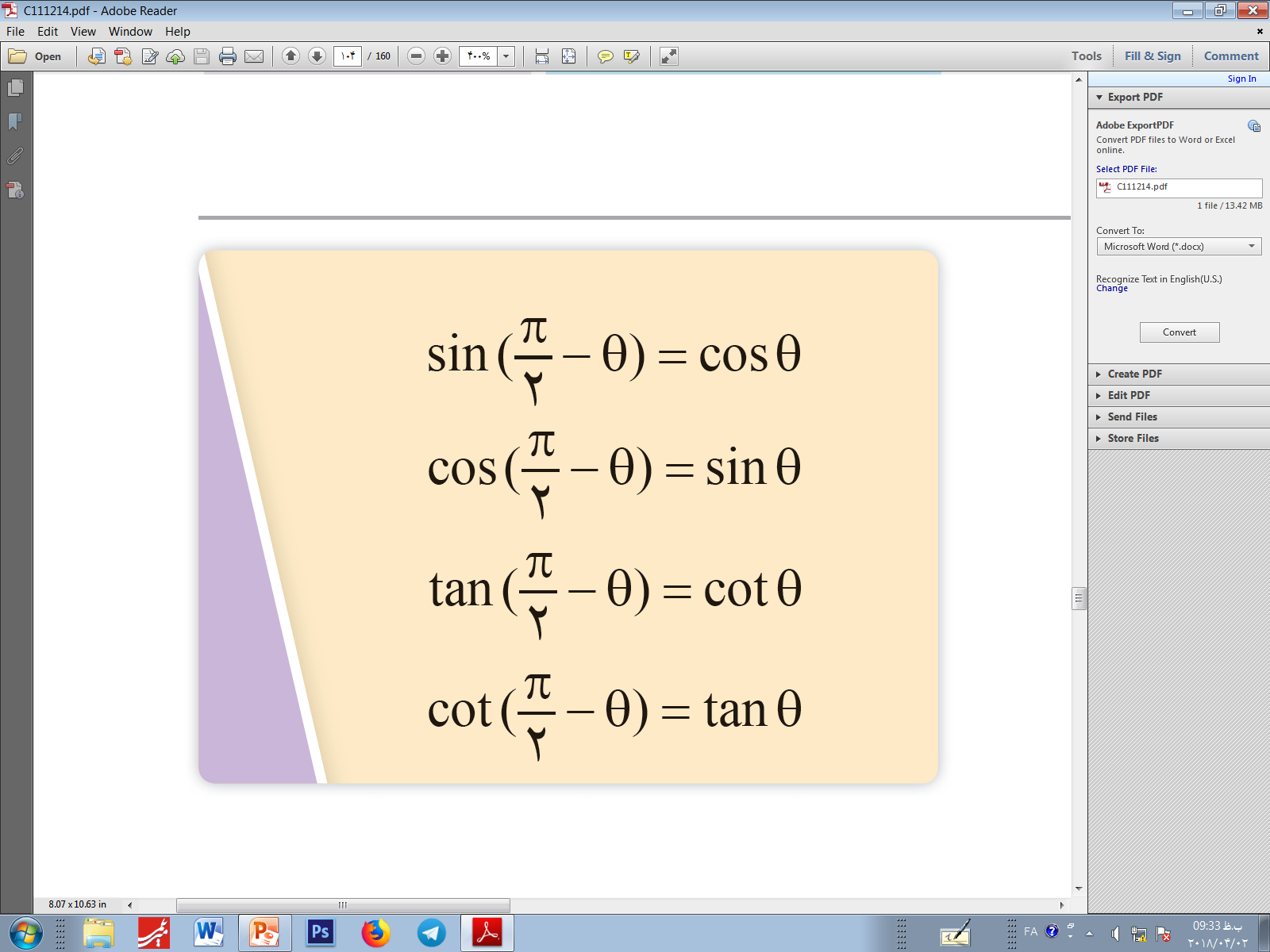 نسبت های مثلثاتی برخی زوایا
بخش دوم
نسبت های مثلثاتی زوایای قرینه
نسبت های مثلثاتی برخی زوایا
لطفاً شکل زیر را به دقت مشاهده کنید ...
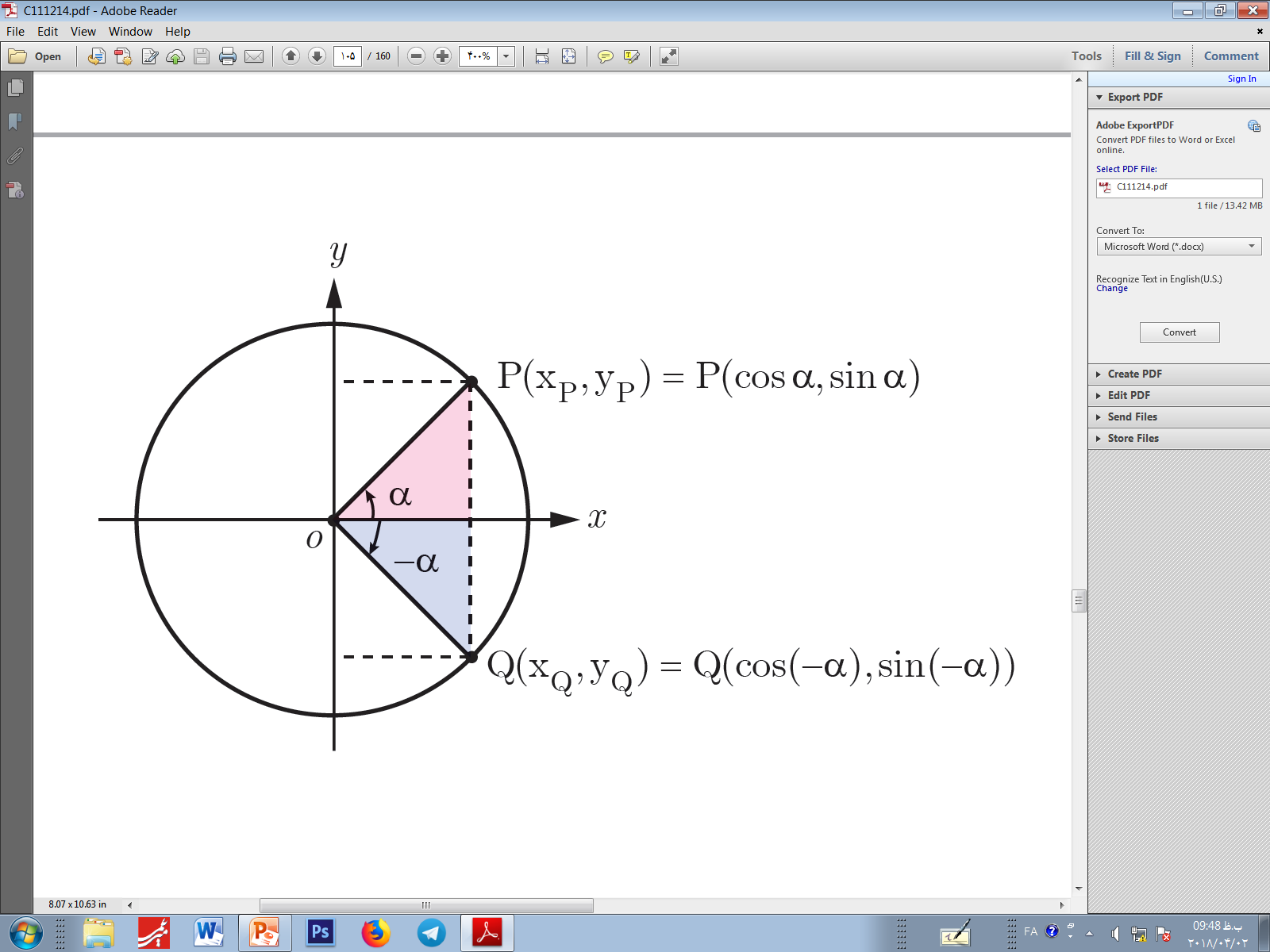 نسبت های مثلثاتی برخی زوایا
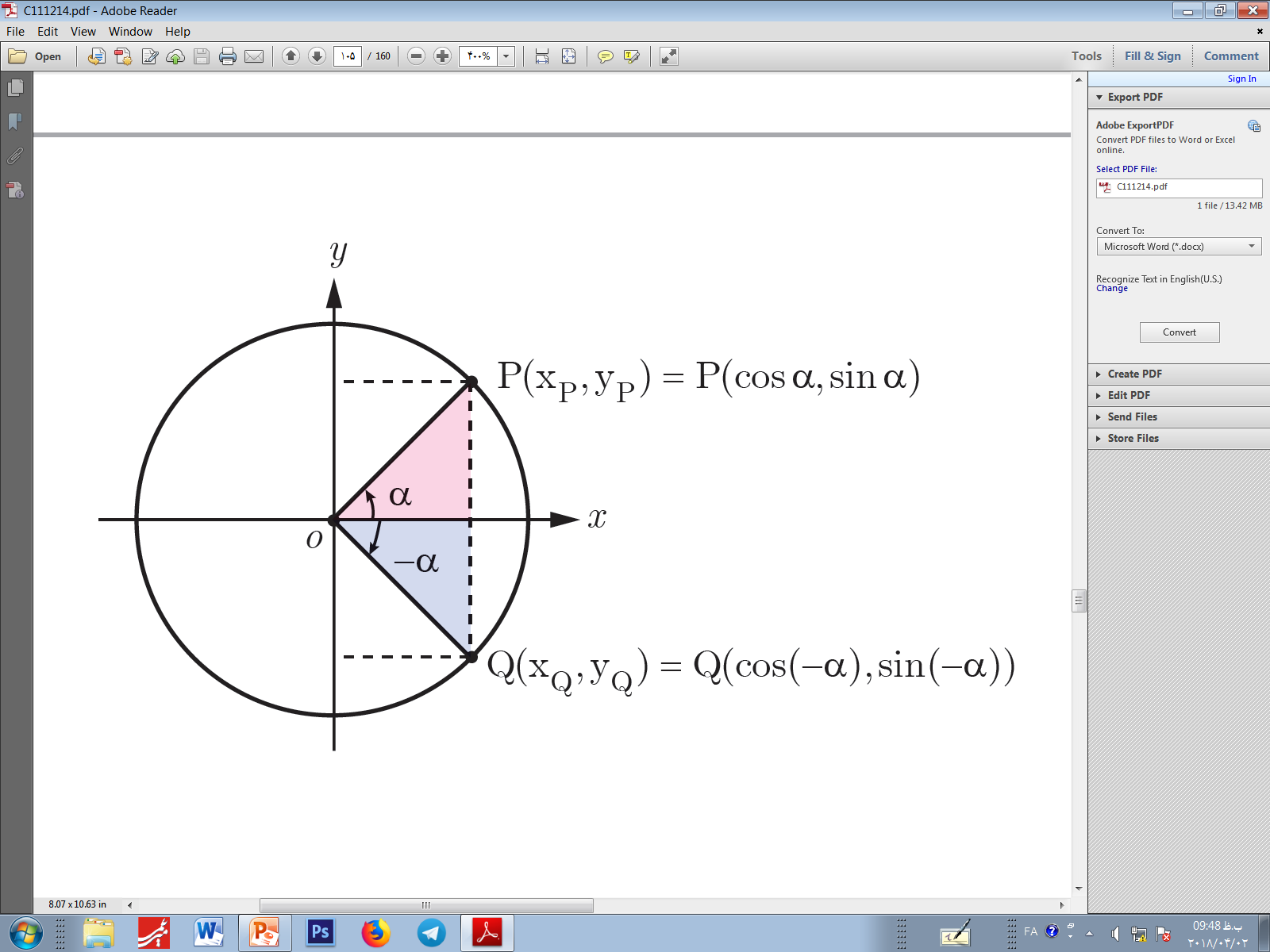 طبق صفحه مختصات واضح است که:
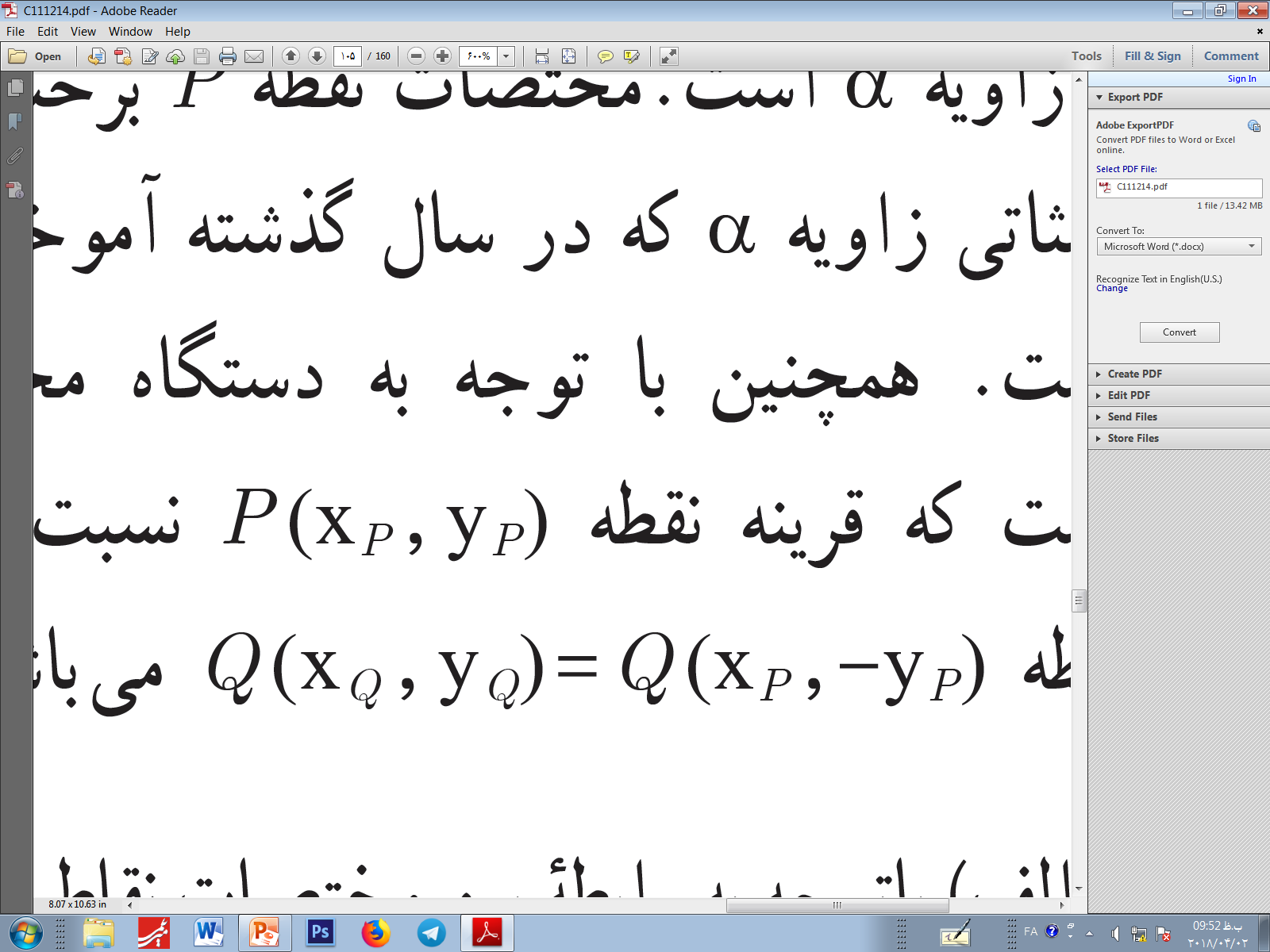 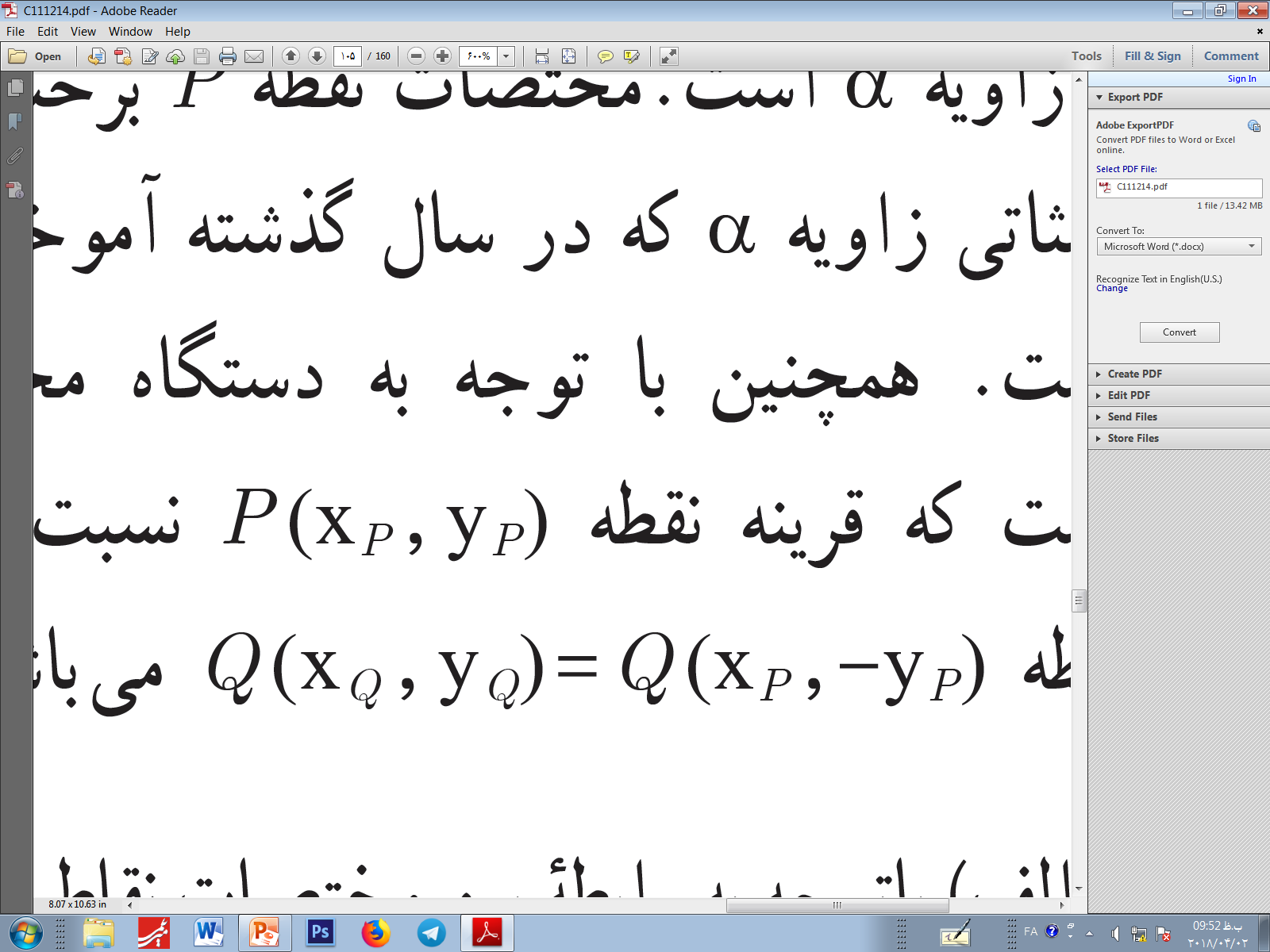 قرینه نقطه
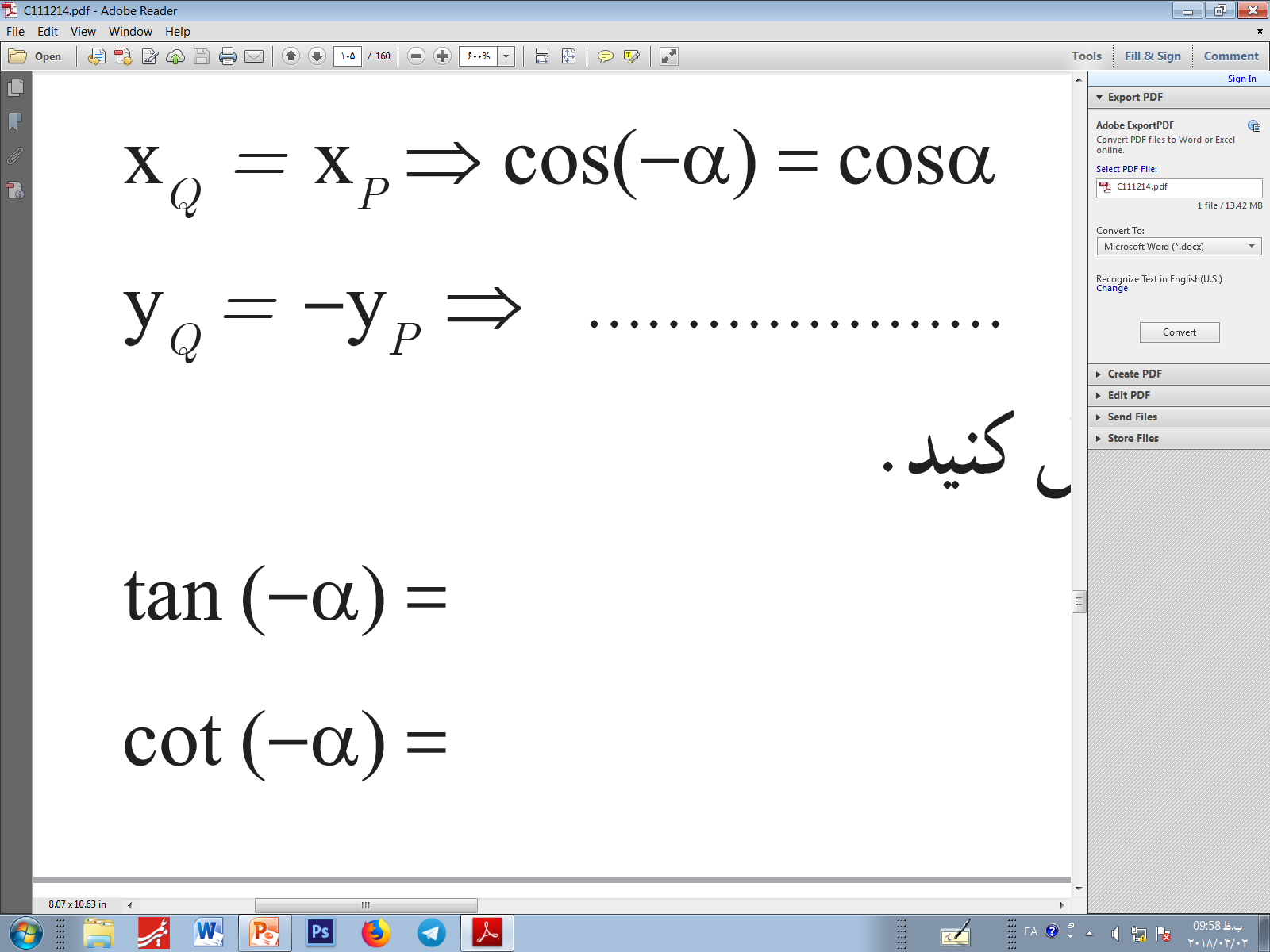 Sin(-a) = -sin a
- tan a
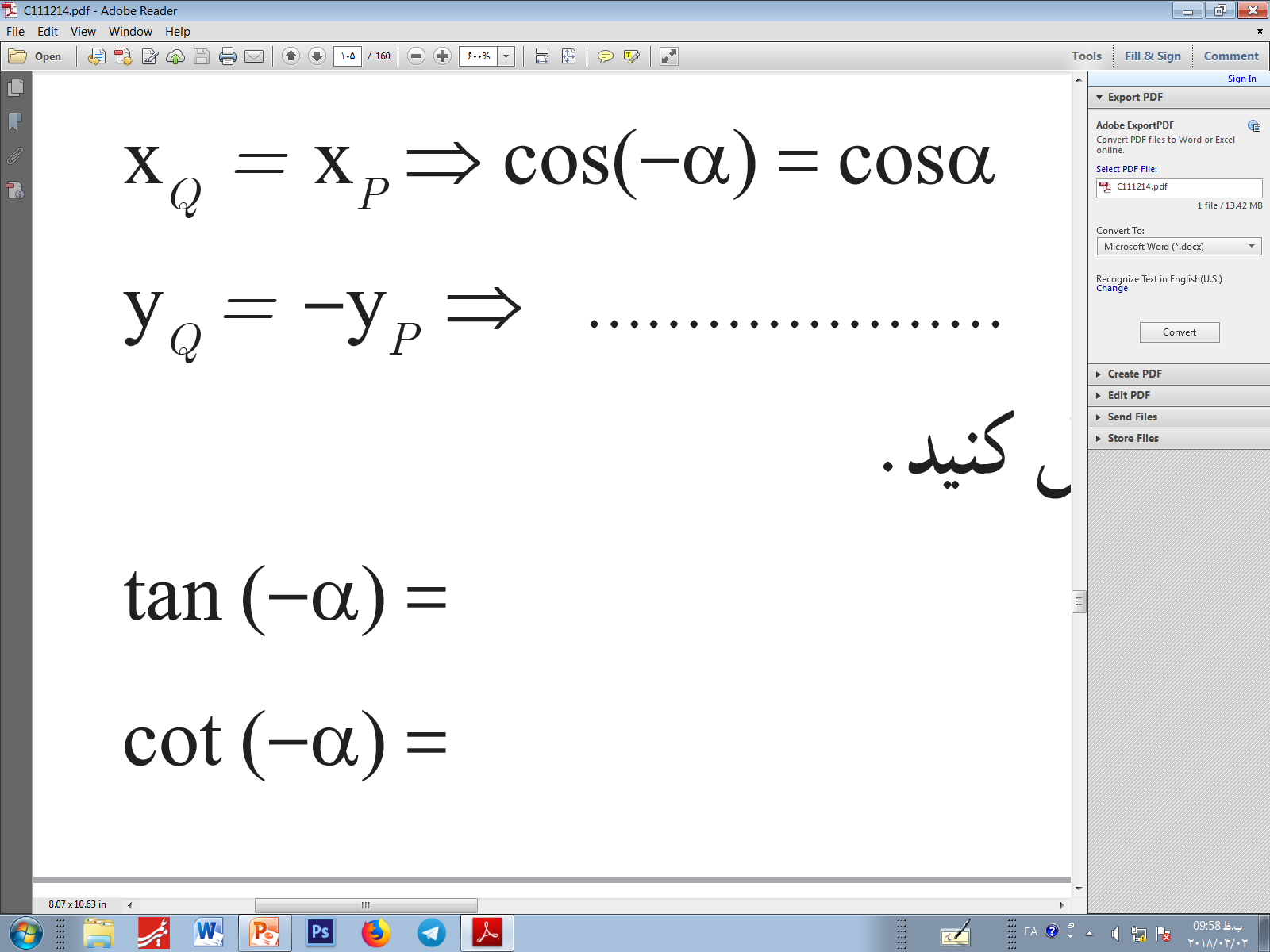 - cot a
نسبت های مثلثاتی برخی زوایا
طبق شکل و استدلال های صفحهات قبل در دو زاویه قرینه داریم....
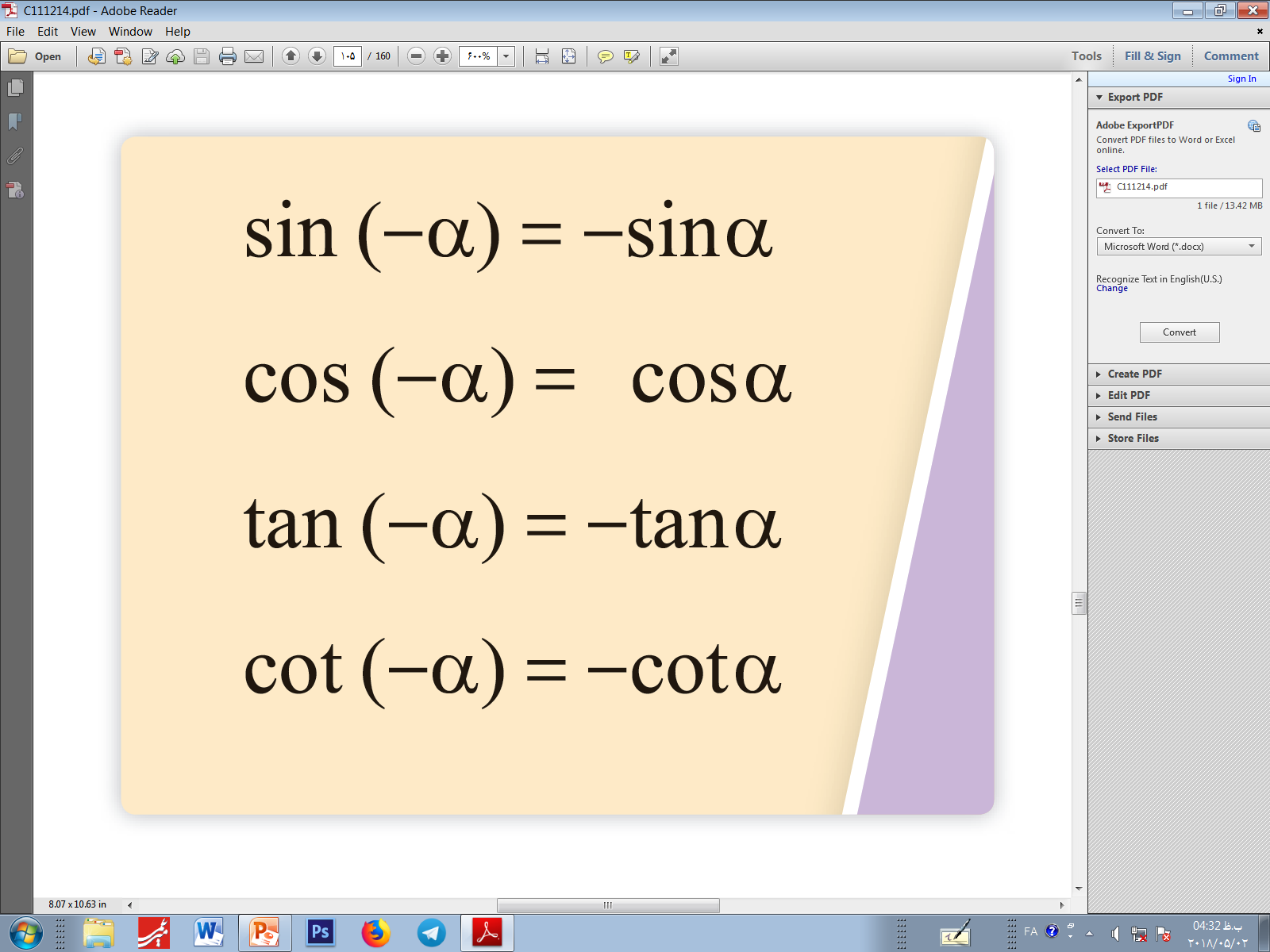 نسبت های مثلثاتی برخی زوایا
بخش سوم
نسبت های مثلثاتی زوایای مکمّل
نسبت های مثلثاتی برخی زوایا
لطفاً شکل زیر را به دقت مشاهده کنید ...
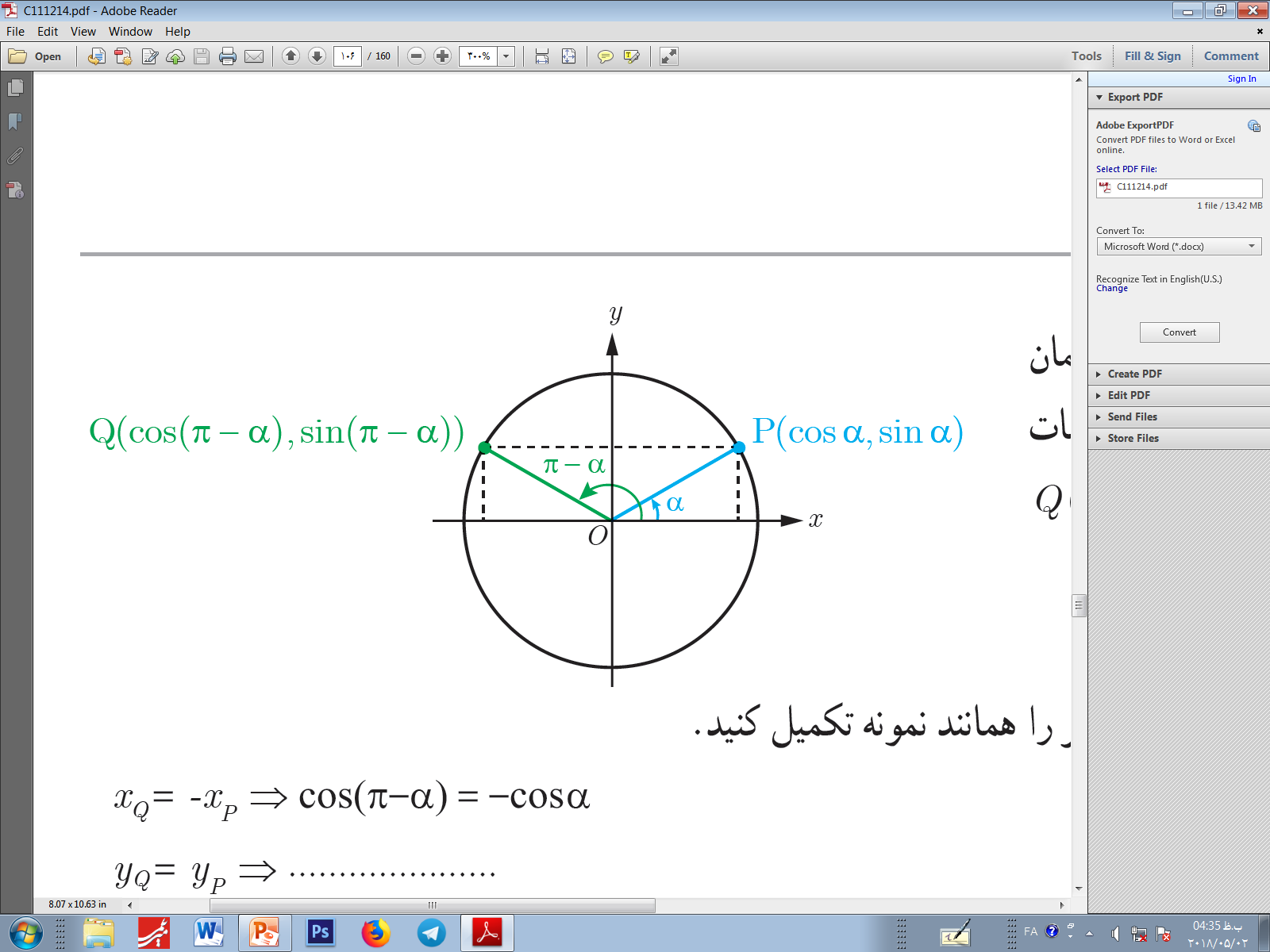 دو زاویه ی a و  -a
مکمل یکدیگر هستند....
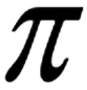 نسبت های مثلثاتی برخی زوایا
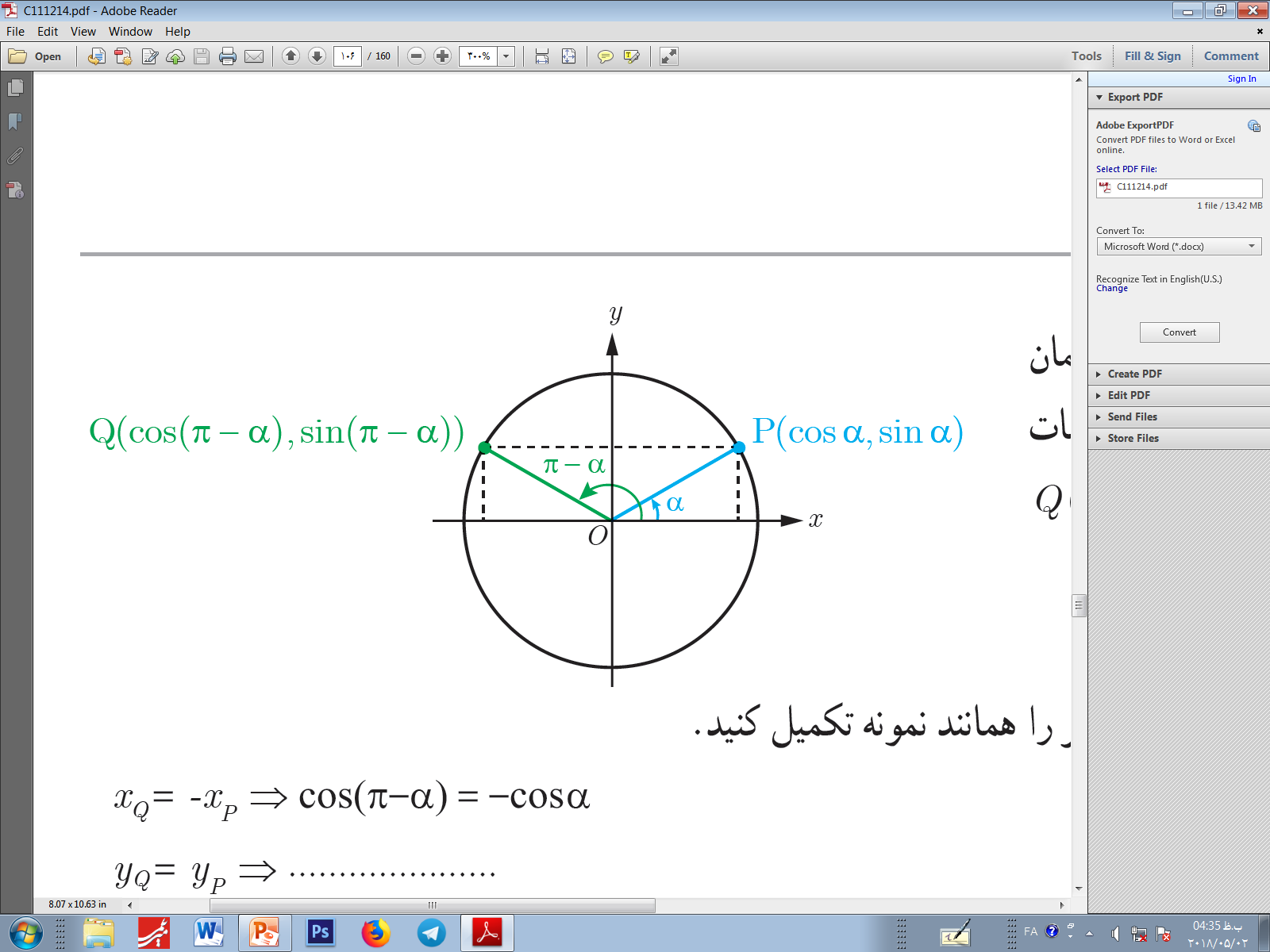 طبق صفحه مختصات واضح است که:
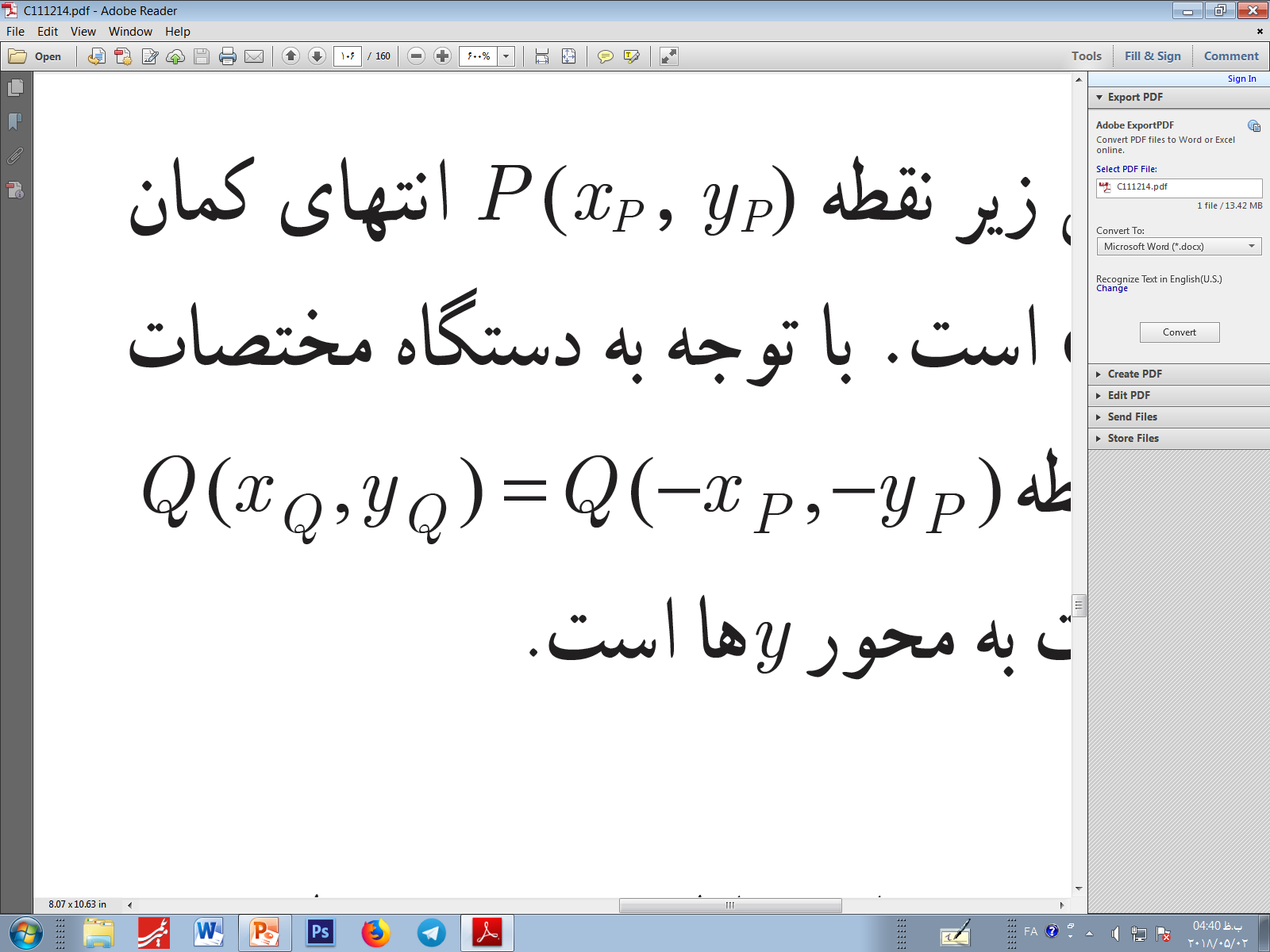 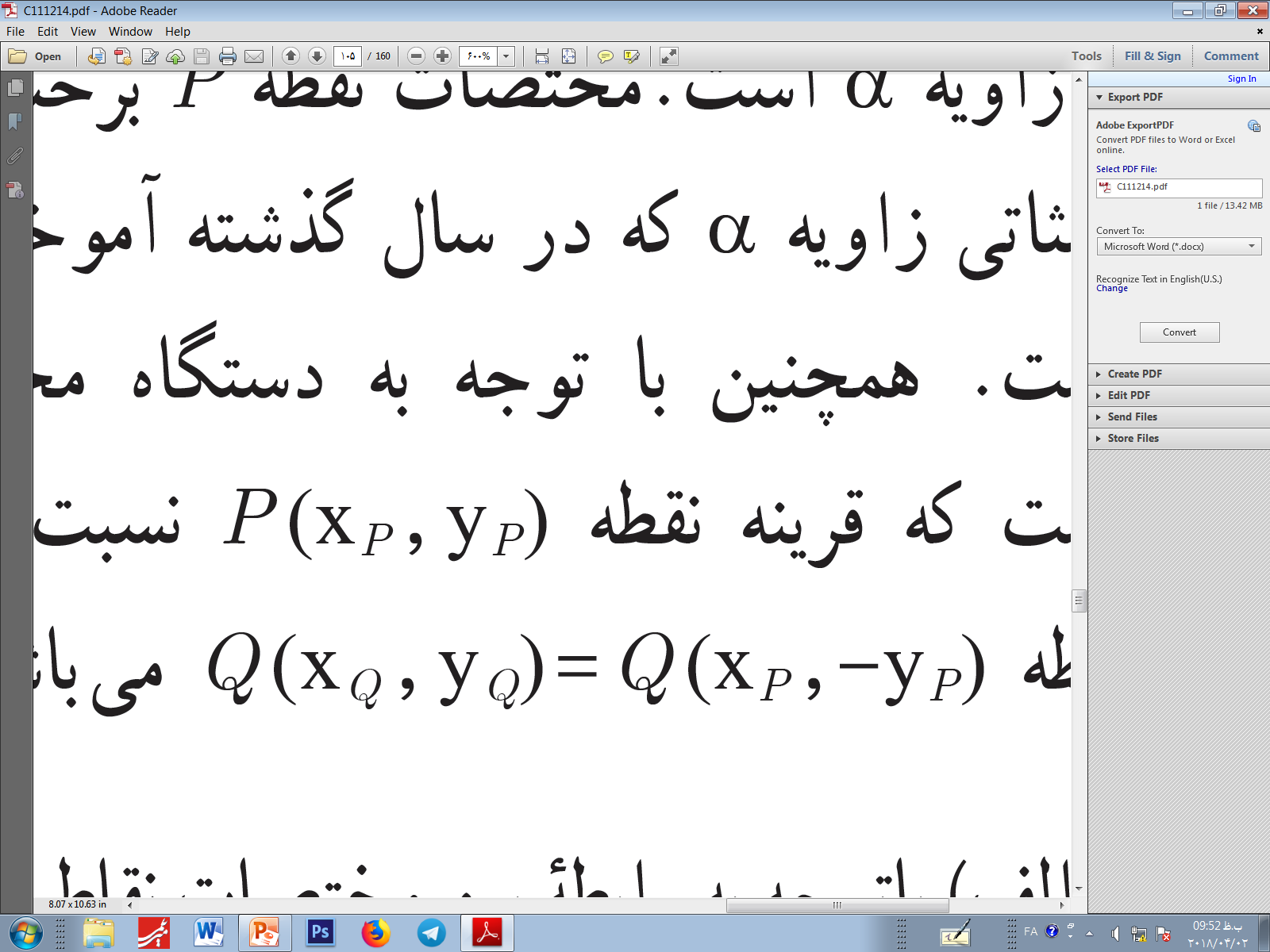 قرینه نقطه
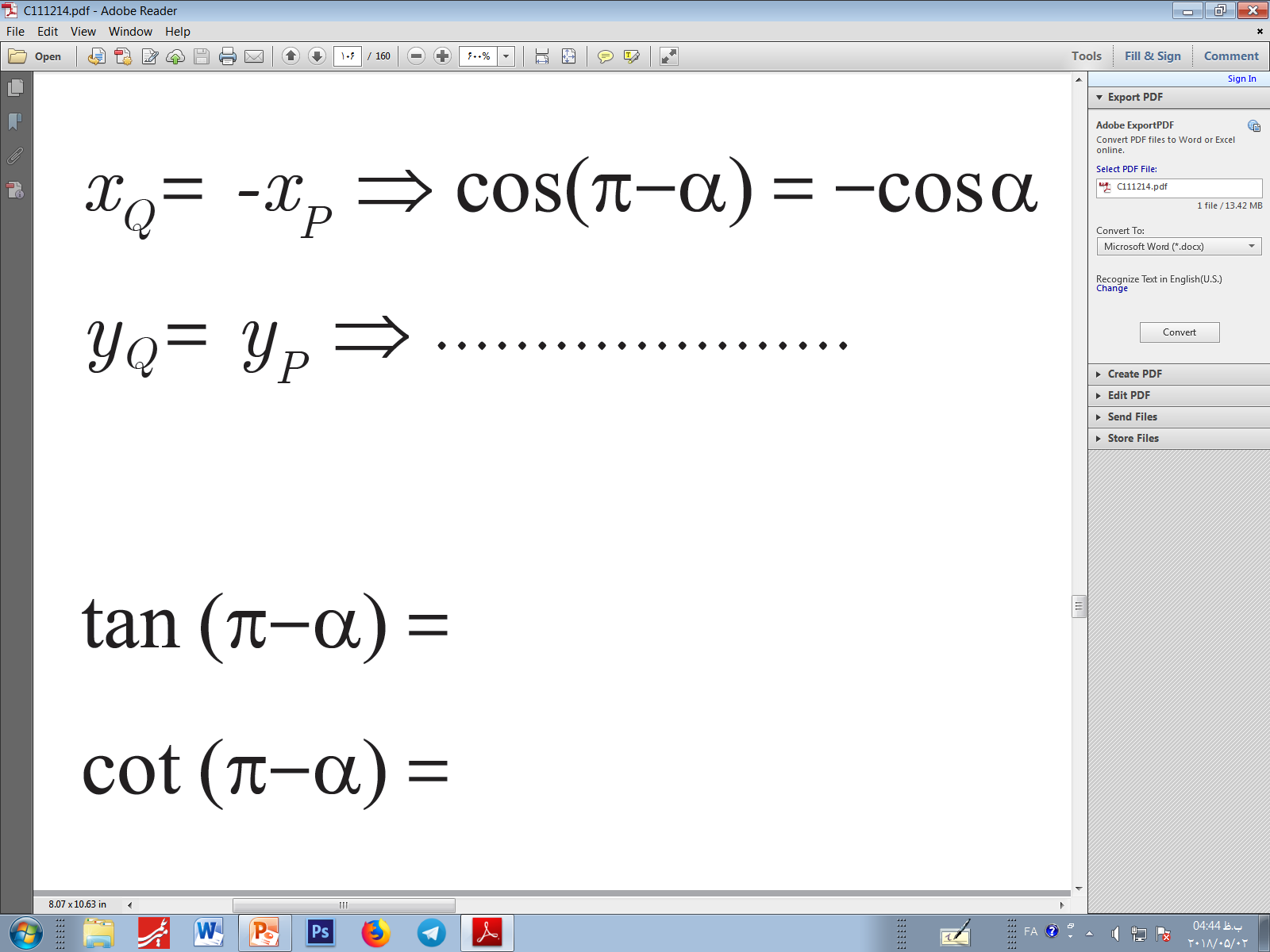 Sin(   -a)=sina
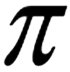 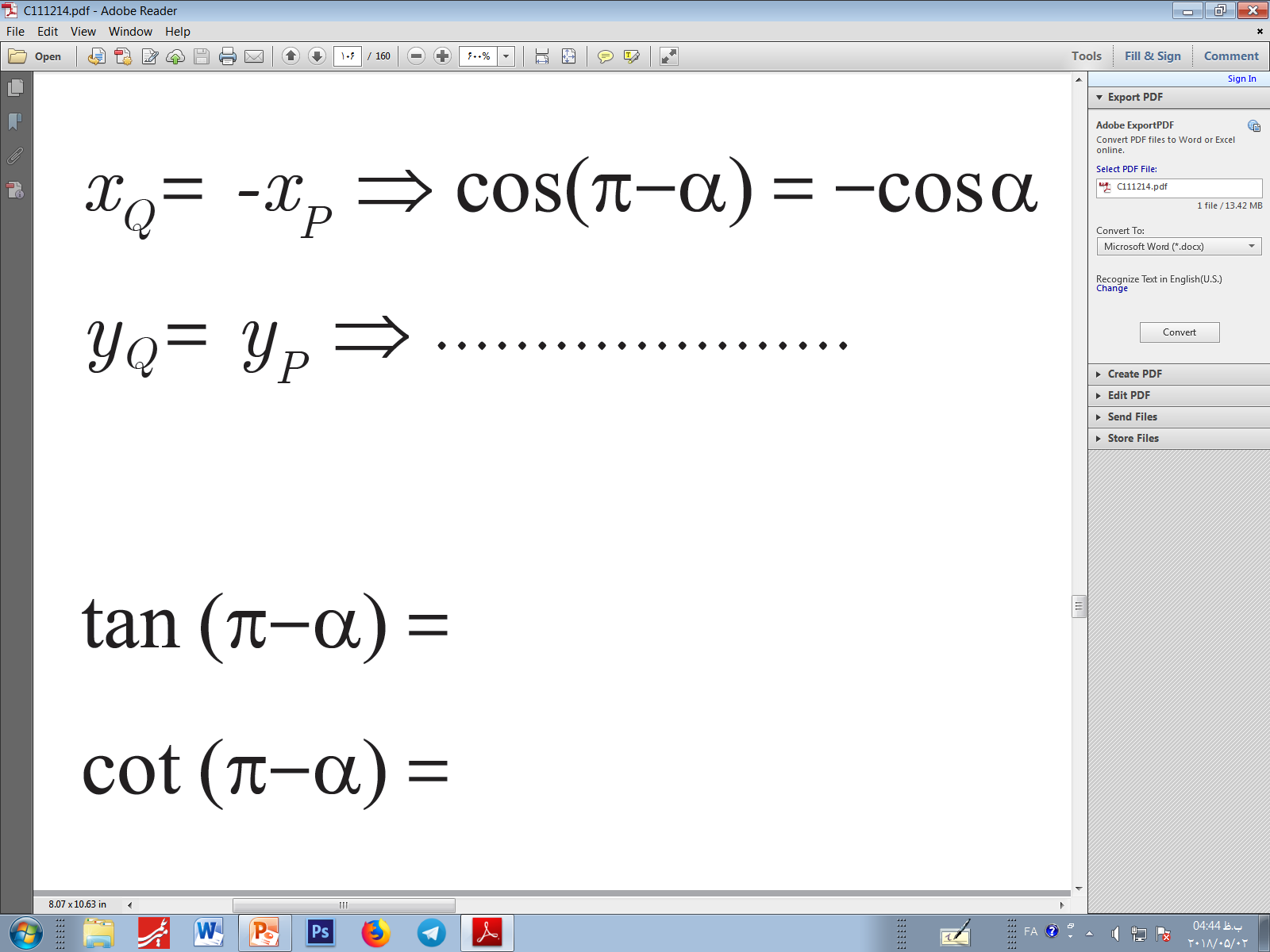 -tan a
-cot a
نسبت های مثلثاتی برخی زوایا
طبق شکل و استدلال های صفحهات قبل در دو زاویه مکمّل داریم....
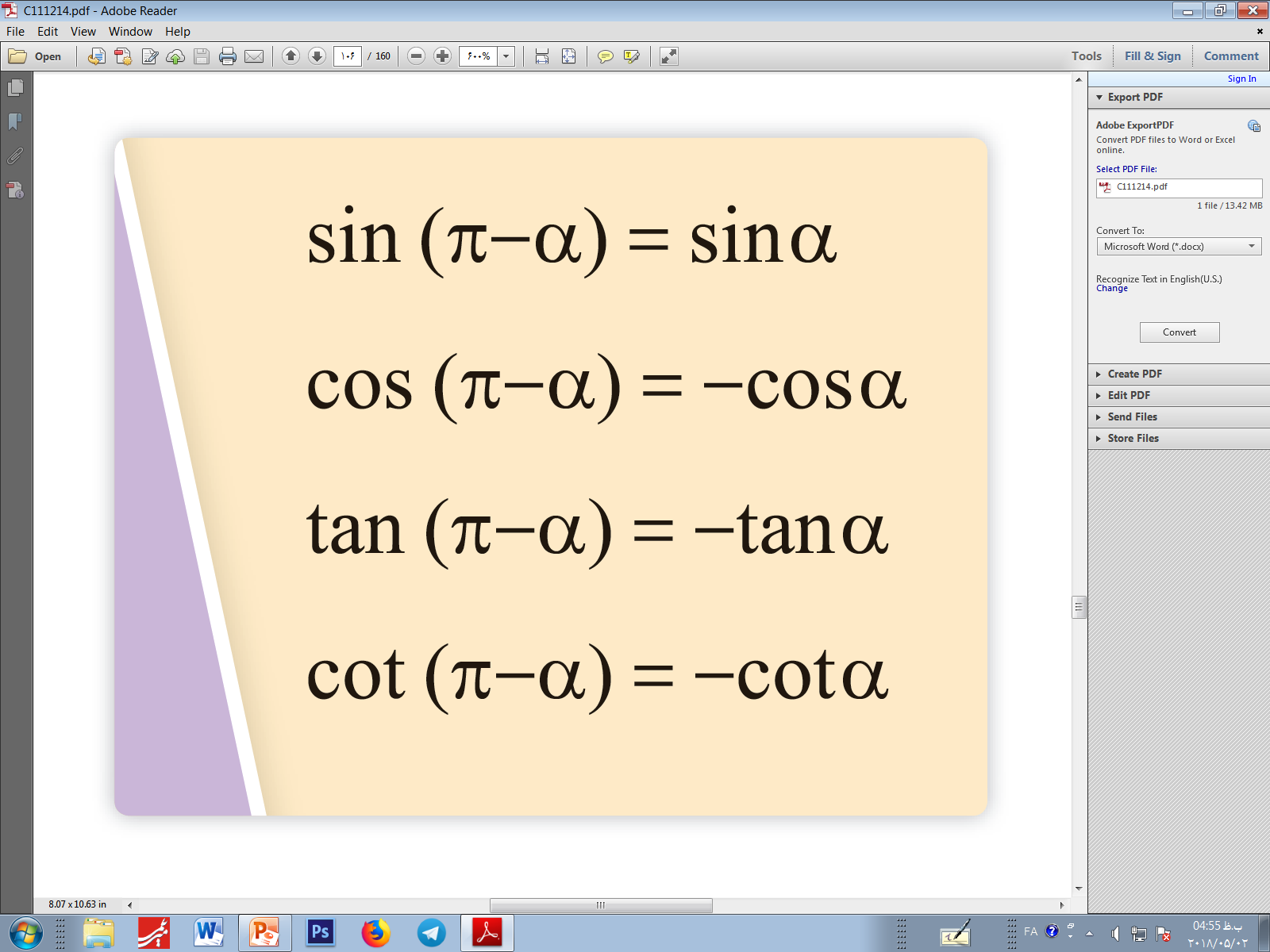 اما سوال:
نسب زوایای +a    چگونه است؟!!!
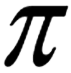 نسبت های مثلثاتی برخی زوایا
سوال:
اگر شما زاویه +a   را در صفحه مختصات رسم کنید خواهید دید که زاویه a و +a   
در یک راستا قرار خواهند گرفت! که در نتیجه مقادیر sin و cos این دو زاویه قرینه یک دیگر و مقادیر tan و cot این دو زاویه با یکدیگر برابر است که نتیجه ی آن جدول صفحه بعد می باشد...
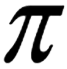 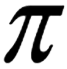 جواب:
نسب زوایای +a    چگونه است؟!!!
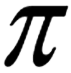 نسبت های مثلثاتی برخی زوایا
نتیجه سوال و جواب صفحه قبل...
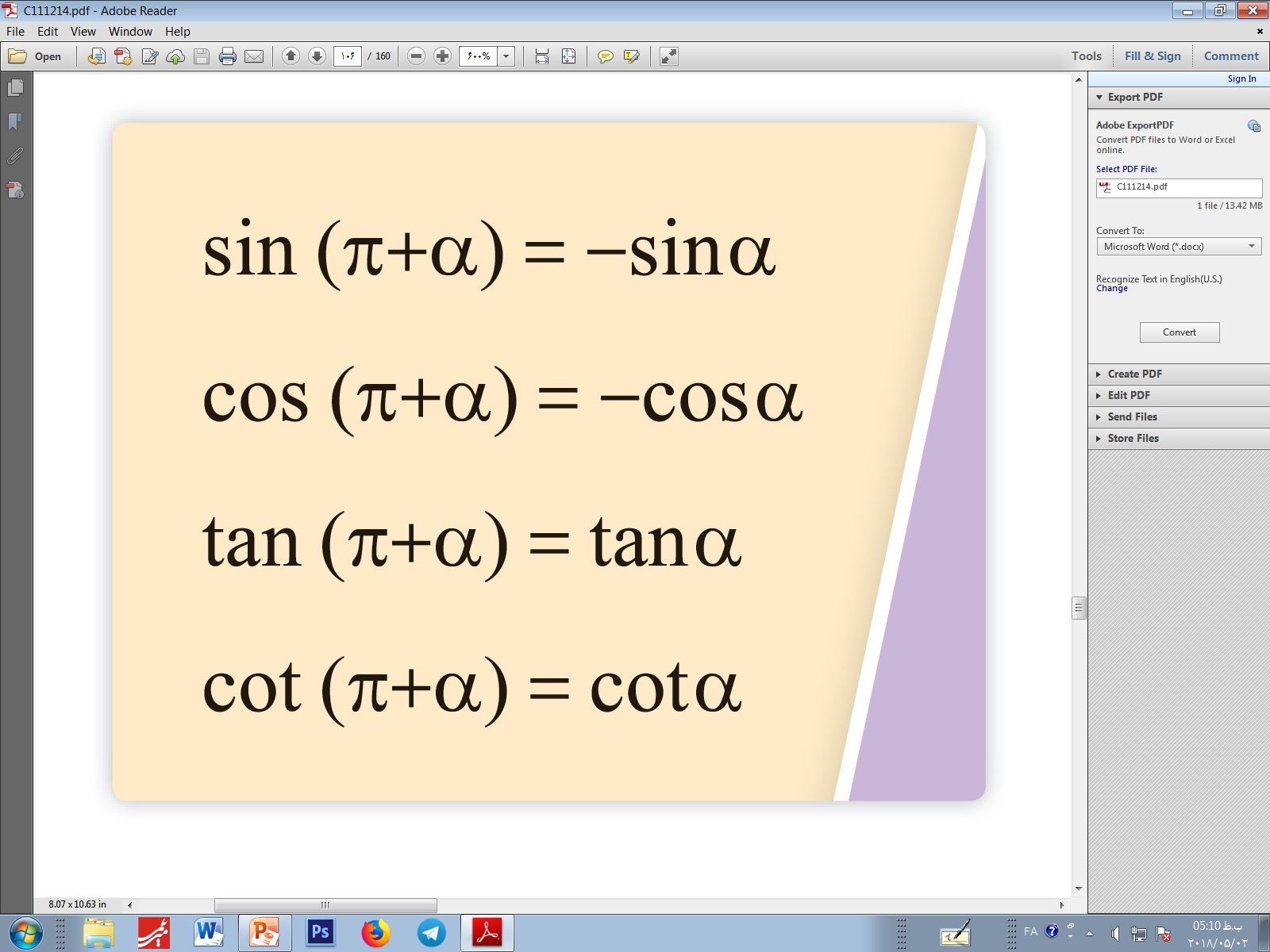 نسبت های مثلثاتی برخی زوایا
بخش چهارم
نسبت های مثلثاتی زوایایی با مجموع یا تفاضل   2k رادیان
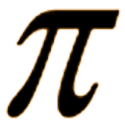 نسبت های مثلثاتی برخی زوایا
لطفاً شکل زیر را به دقت مشاهده کنید ...
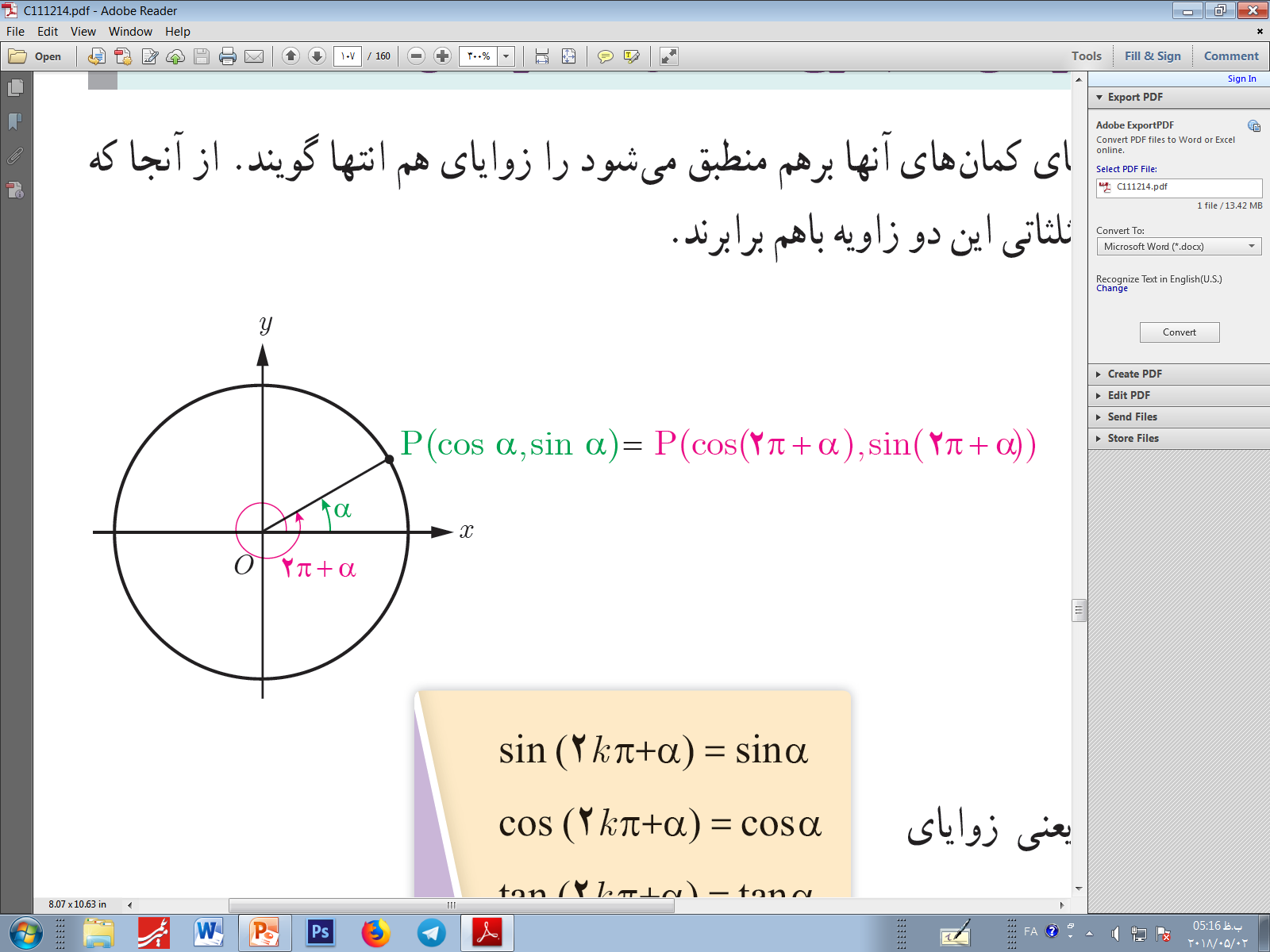 نسبت های مثلثاتی برخی زوایا
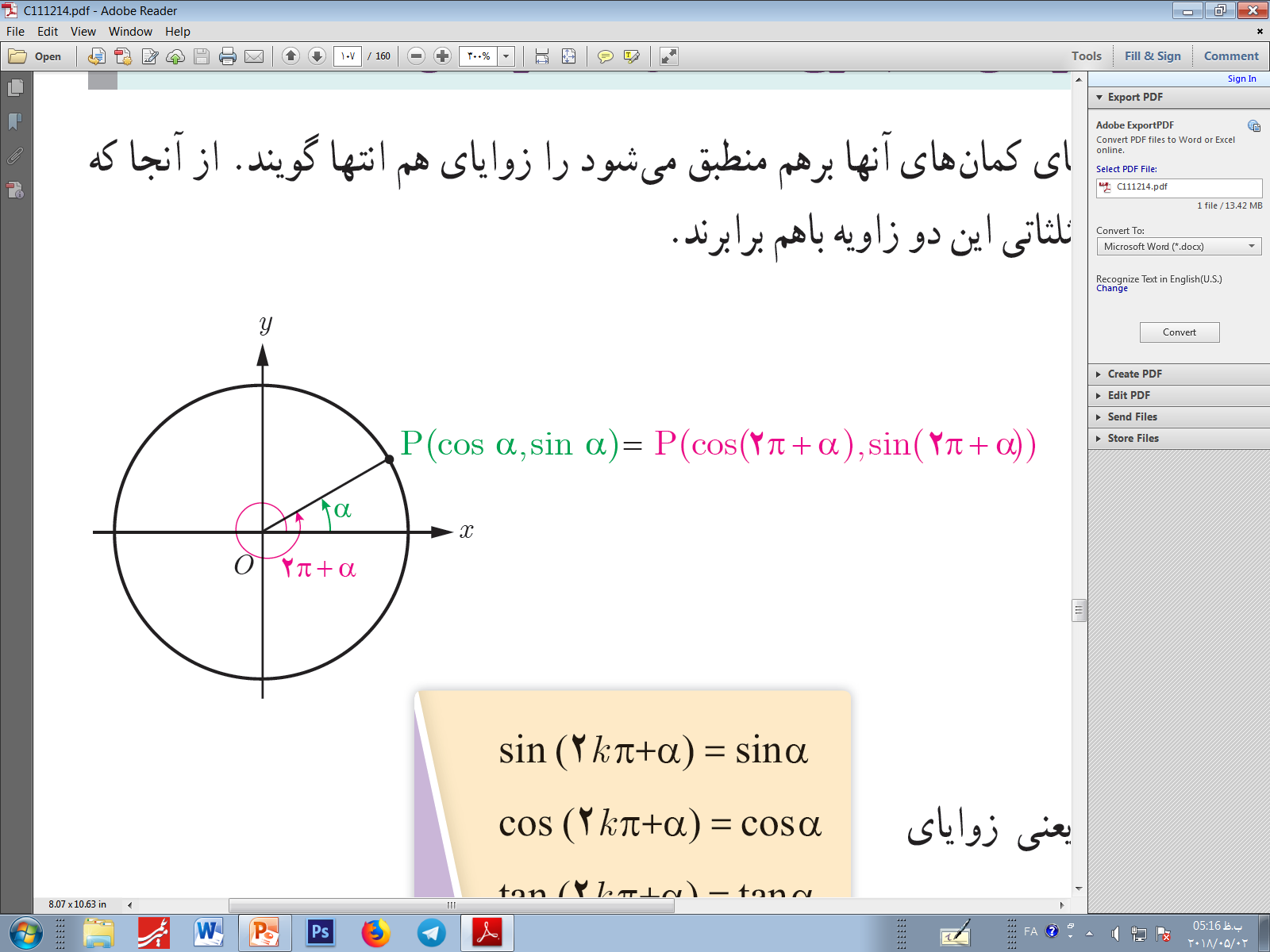 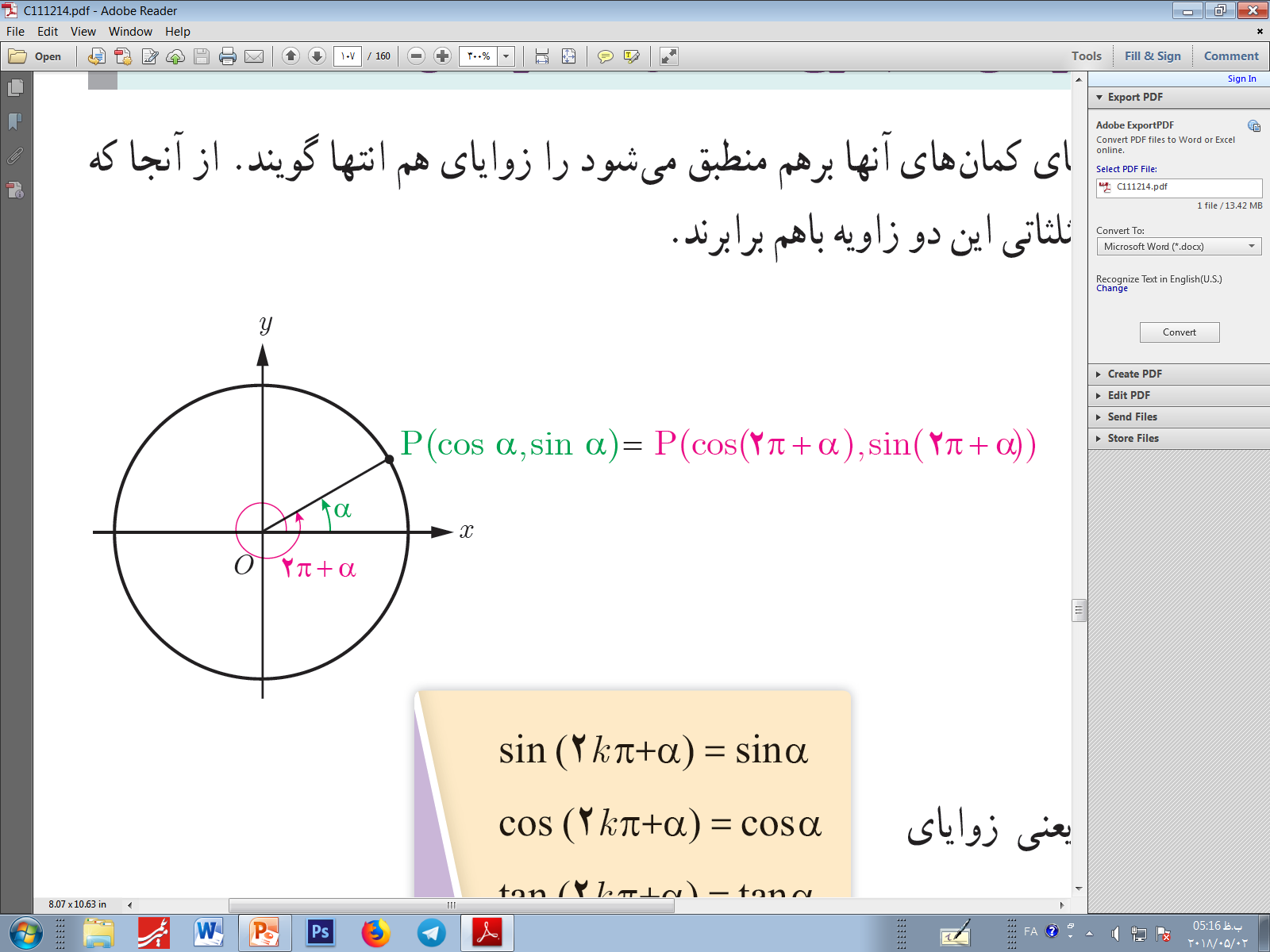 طبق صفحه مختصات واضح است که:
دو زاویه a و 2  +a بر یکدیگر منطبق هستند
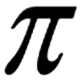 تمامی نسب ها باهم برابر هستند و اگر به جای 2  +a زاویه ی 2k  +a را نیز بگذاریم که در آن k یک ضریب است که عضو اعداد حسابی می باشد
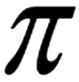 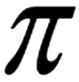 نسبت های مثلثاتی برخی زوایا
نتیجه بحث دو صفحه قبل...
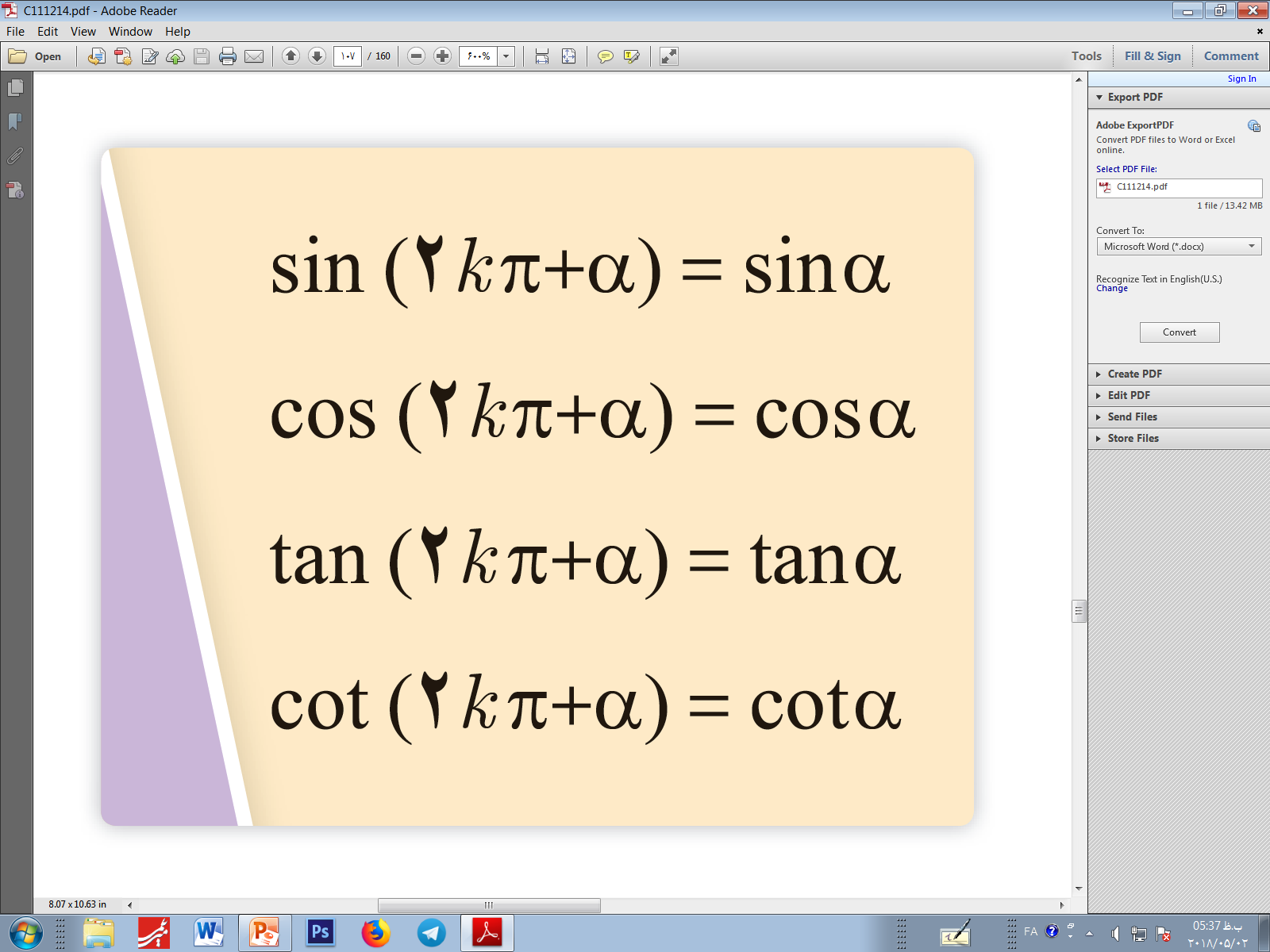 اما سوال:
نسبت های زوایای 2k   -a چگونه می باشد؟
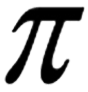 نسبت های مثلثاتی برخی زوایا
سوال:
جواب:
اگر شما این زاویه را در دایره مثلثاتی رسم کنید با شکل زیر مواجه خواهید شد
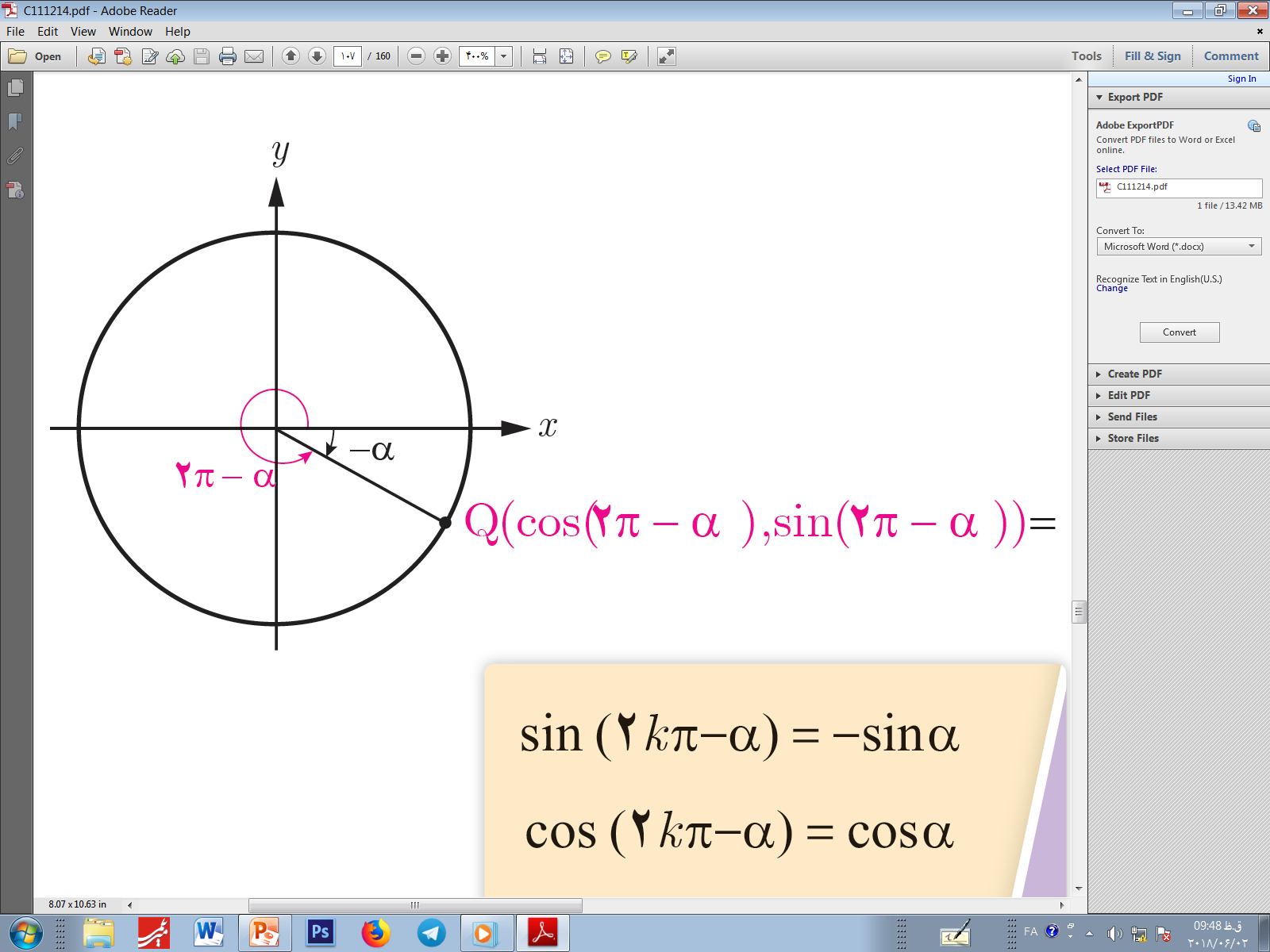 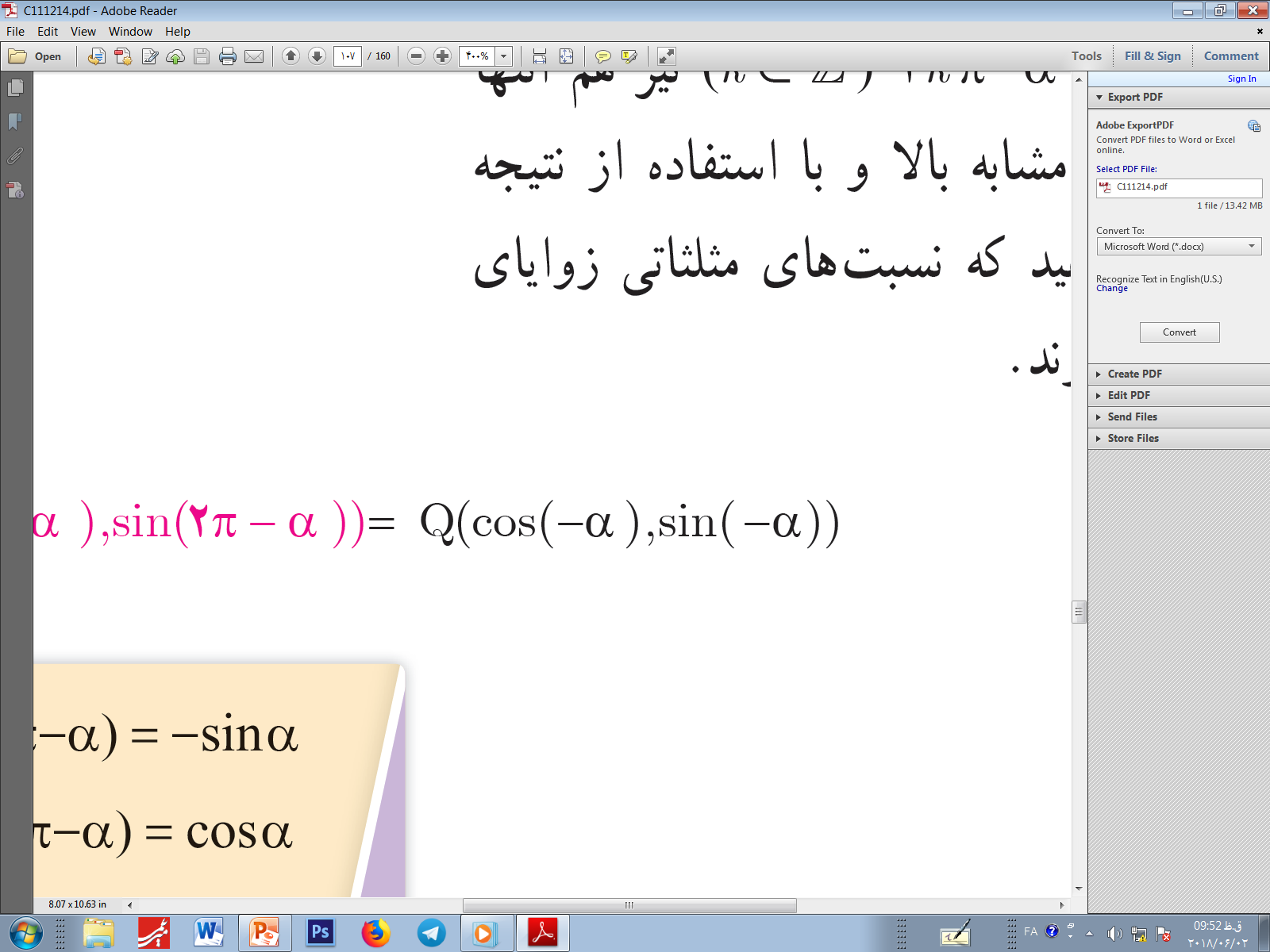 نسبت های زوایای 2k   -a چگونه می باشد؟
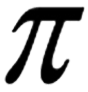 که با استفاده از این دایره مثلثاتی می توان به استدلال صفحه بعد رسید...
نسبت های مثلثاتی برخی زوایا
نتیجه تحلیل دایره مثلثاتی صفحه قبل...
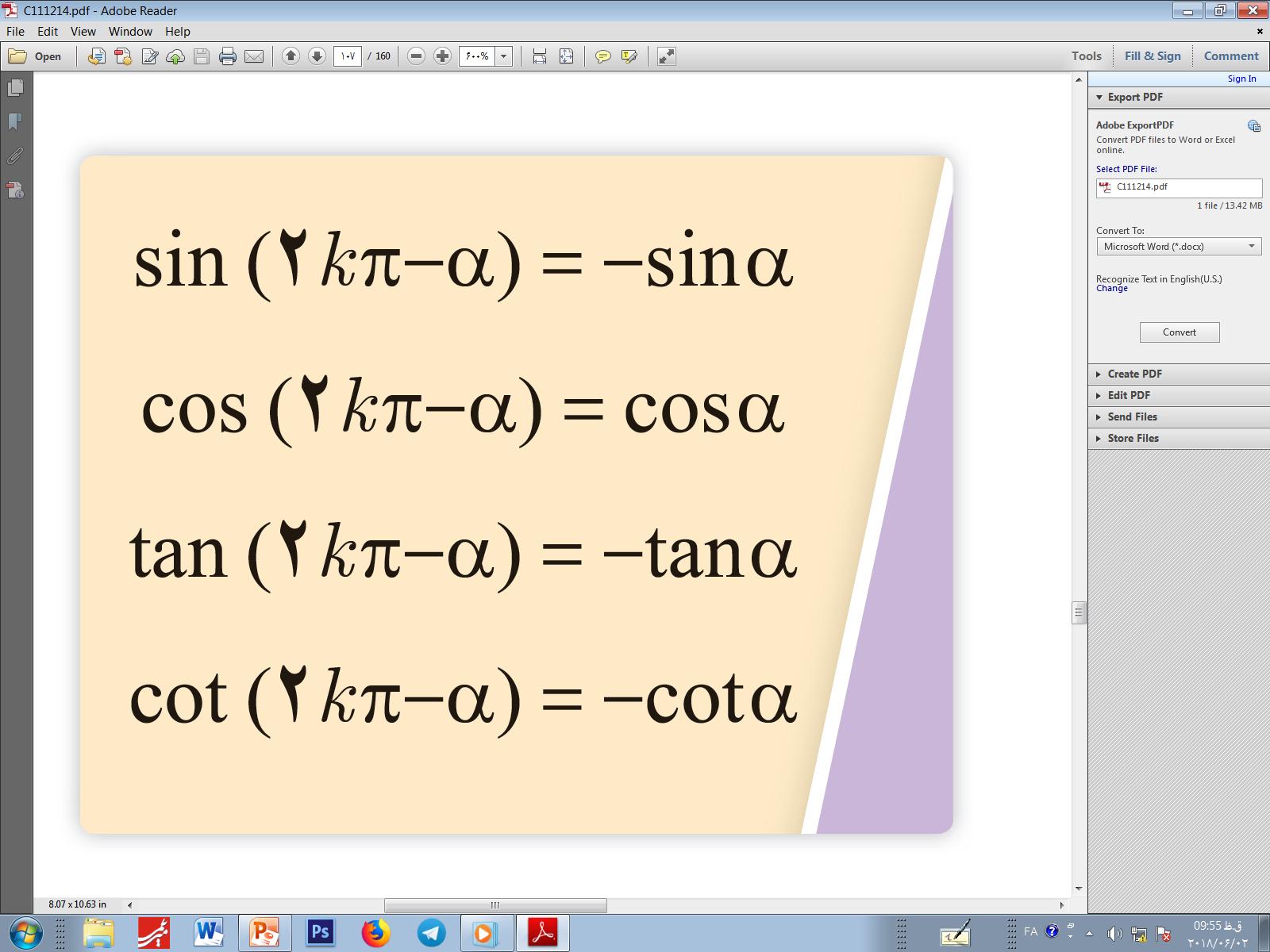 نسبت های مثلثاتی برخی زوایا
بخش پنجم
نسبت های مثلثاتی زوایایی که با زاویه 90 درجه جمع میشوند(        )
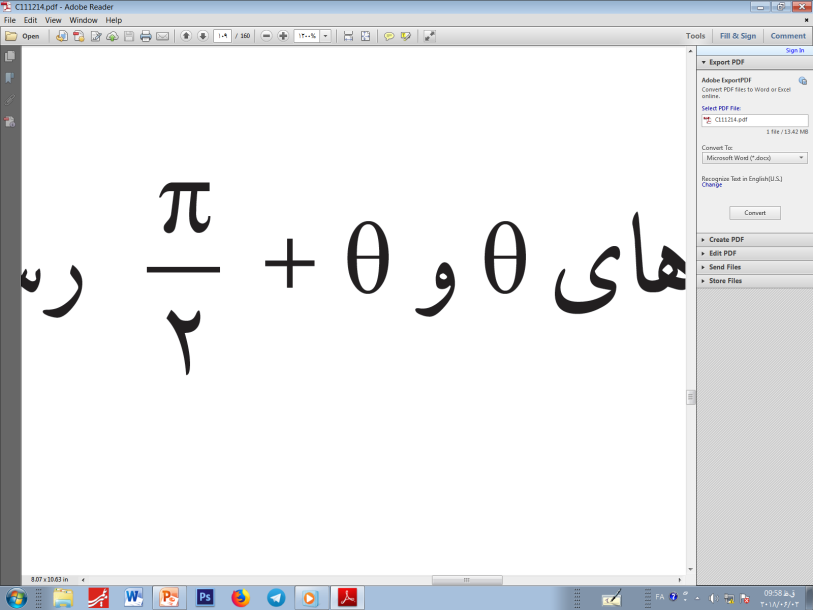 نسبت های مثلثاتی برخی زوایا
لطفاً شکل زیر را به دقت مشاهده کنید ...
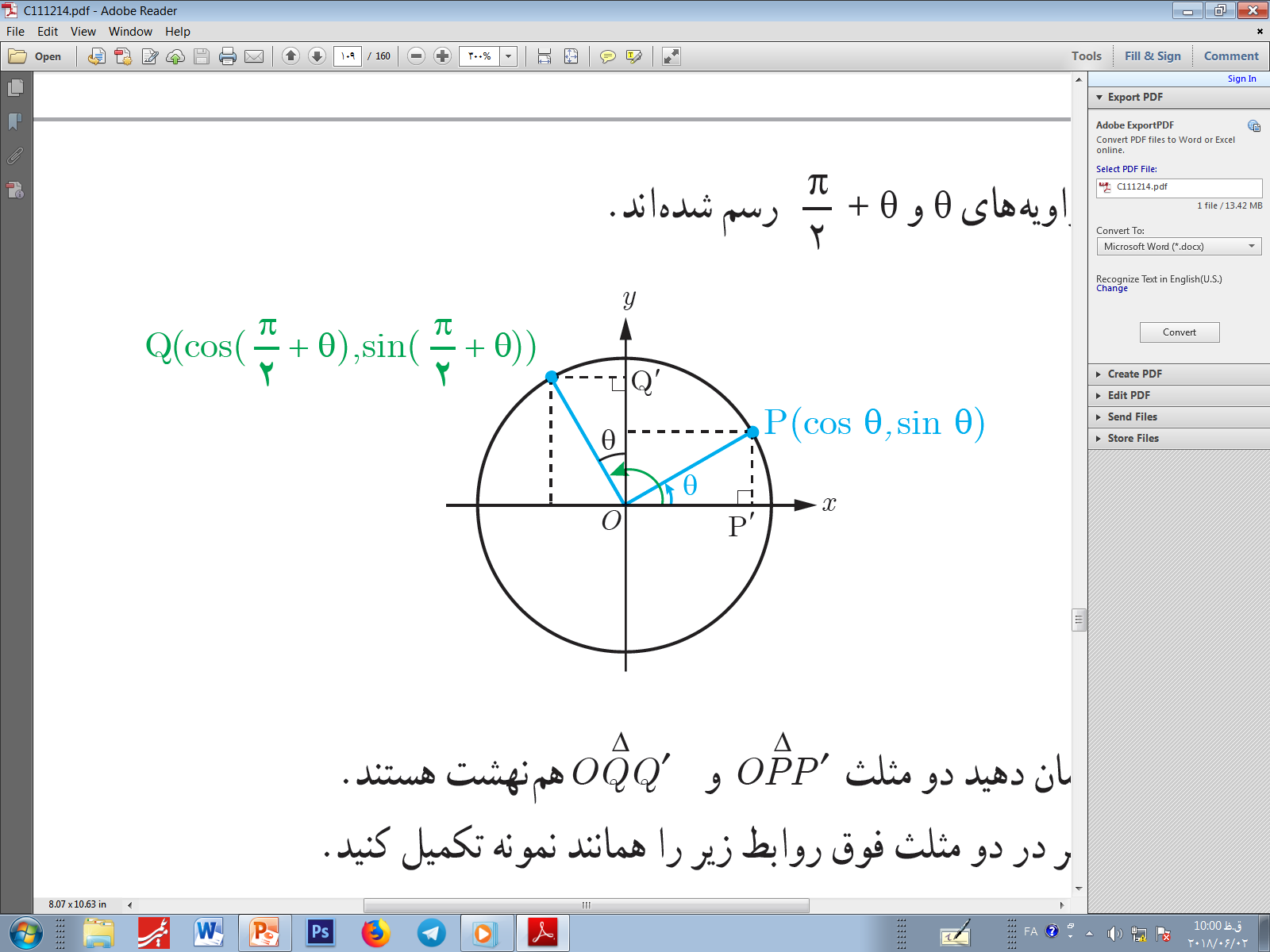 نسبت های مثلثاتی برخی زوایا
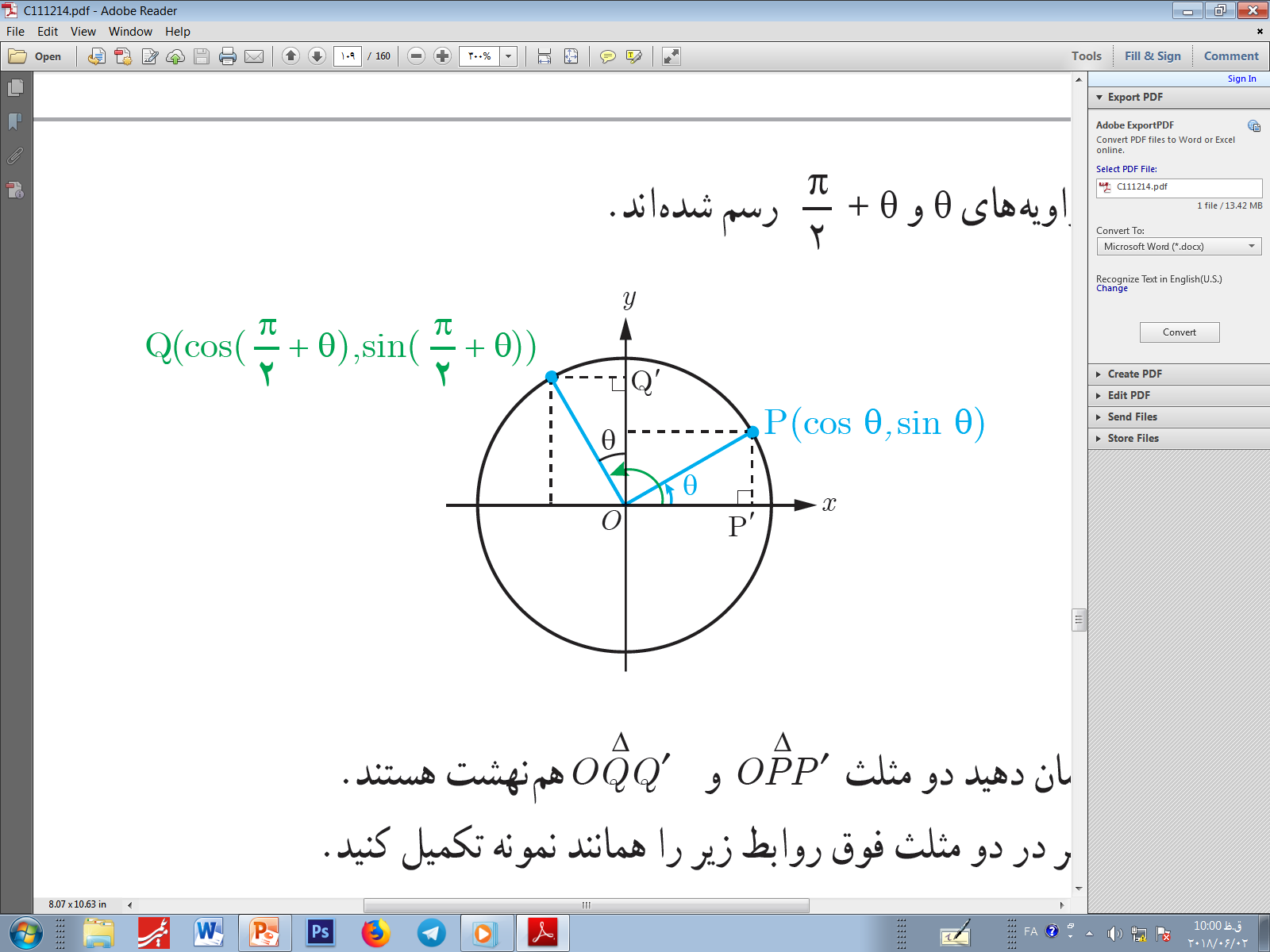 با توجه به شکل و طبق استدلال زیر دو مثلث OPP’ و OQQ’ هم نهشت می باشند!
P’=Q’
طبق شکل
فرض
OQQ’= OPP’
وتر و یک زاویه
P’=Q’
هر دو شعاع دایره هستند
P’=Q’
هردو برابر با θ هستند
نسبت های مثلثاتی برخی زوایا
طبق اثبات صفحه قبل که نشان داد دو مثلث OPP’ و OQQ’ 
با یکدیگر هم نهشت هستند داریم:
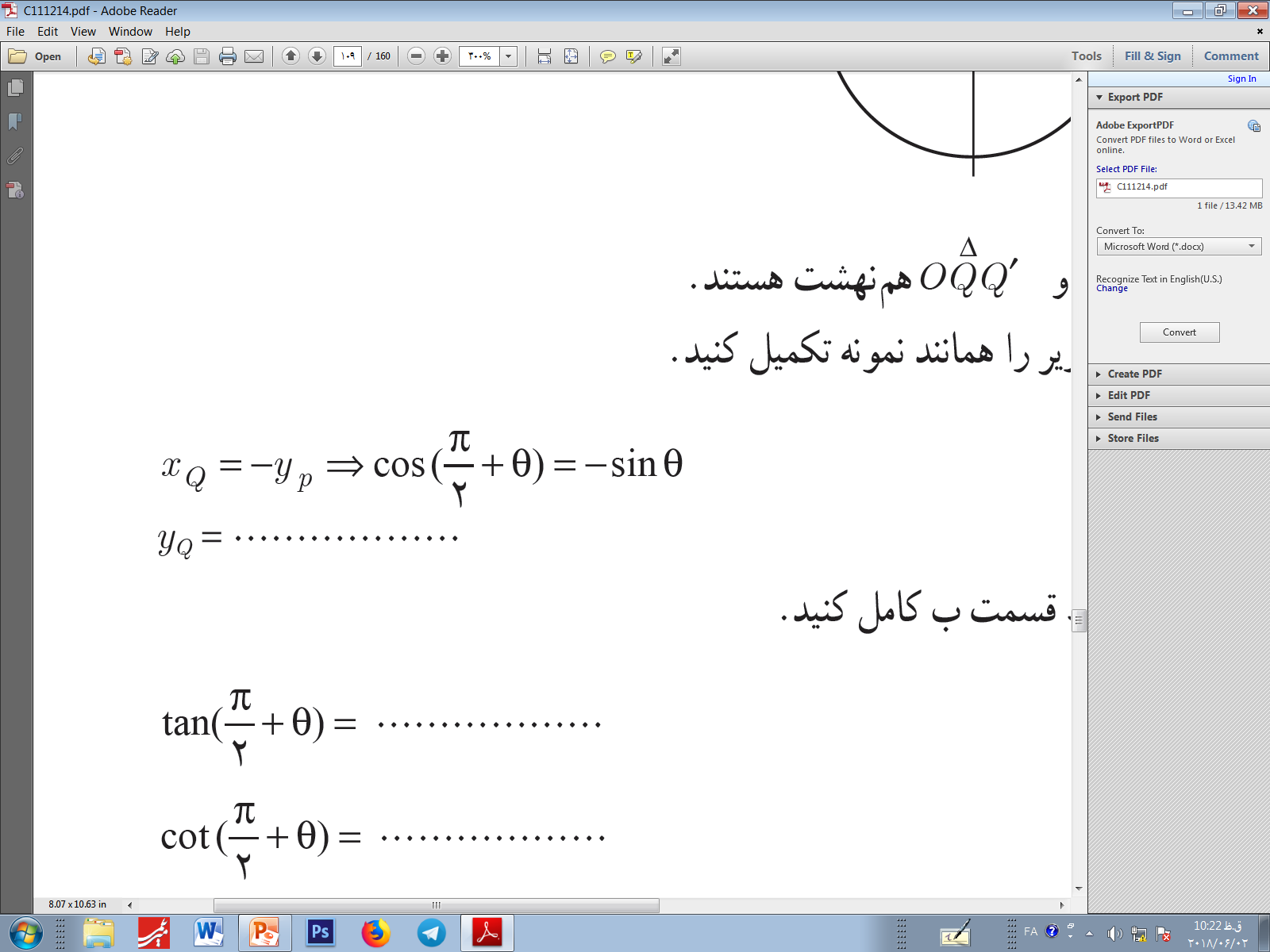 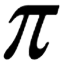 Xp
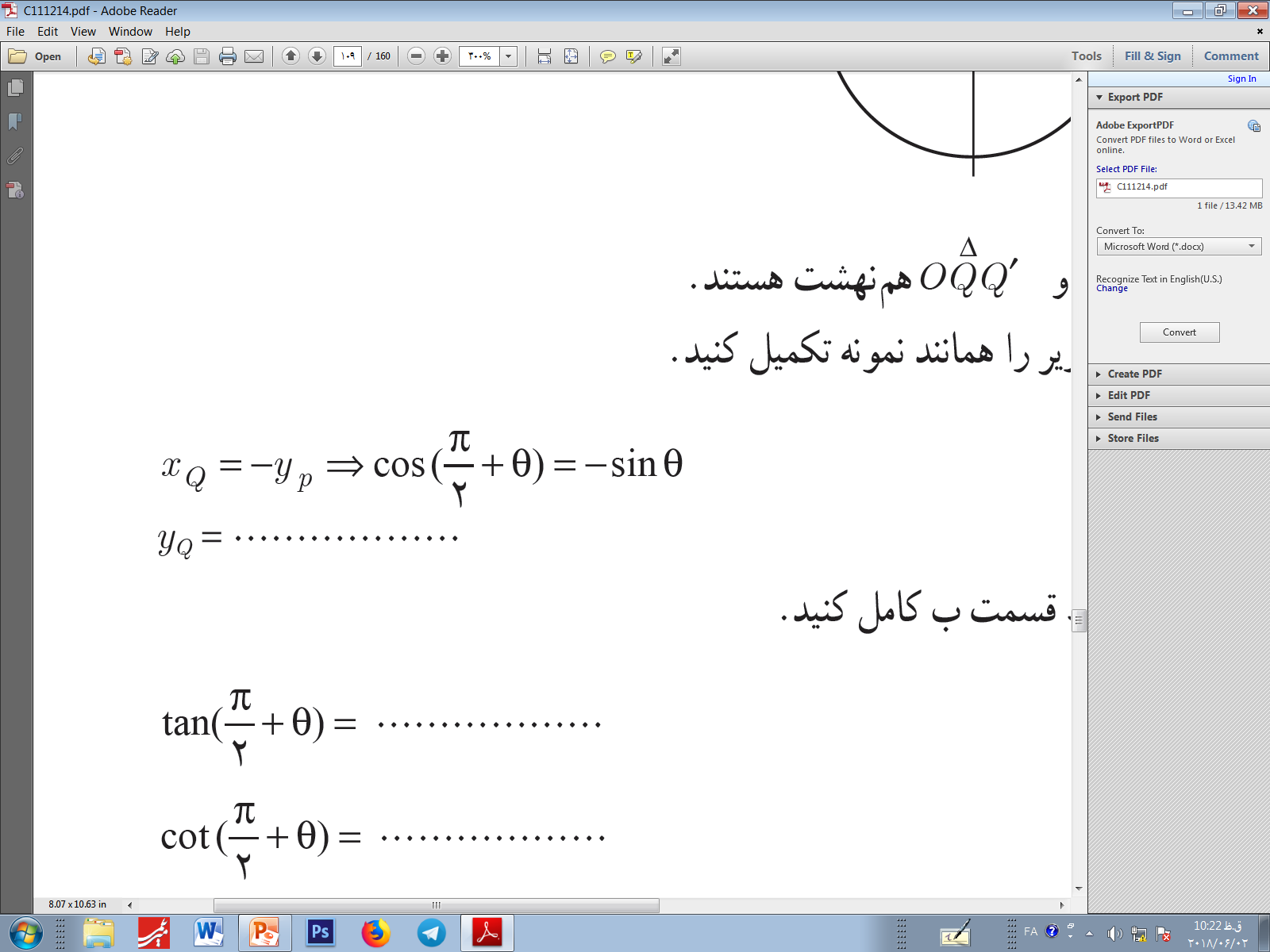 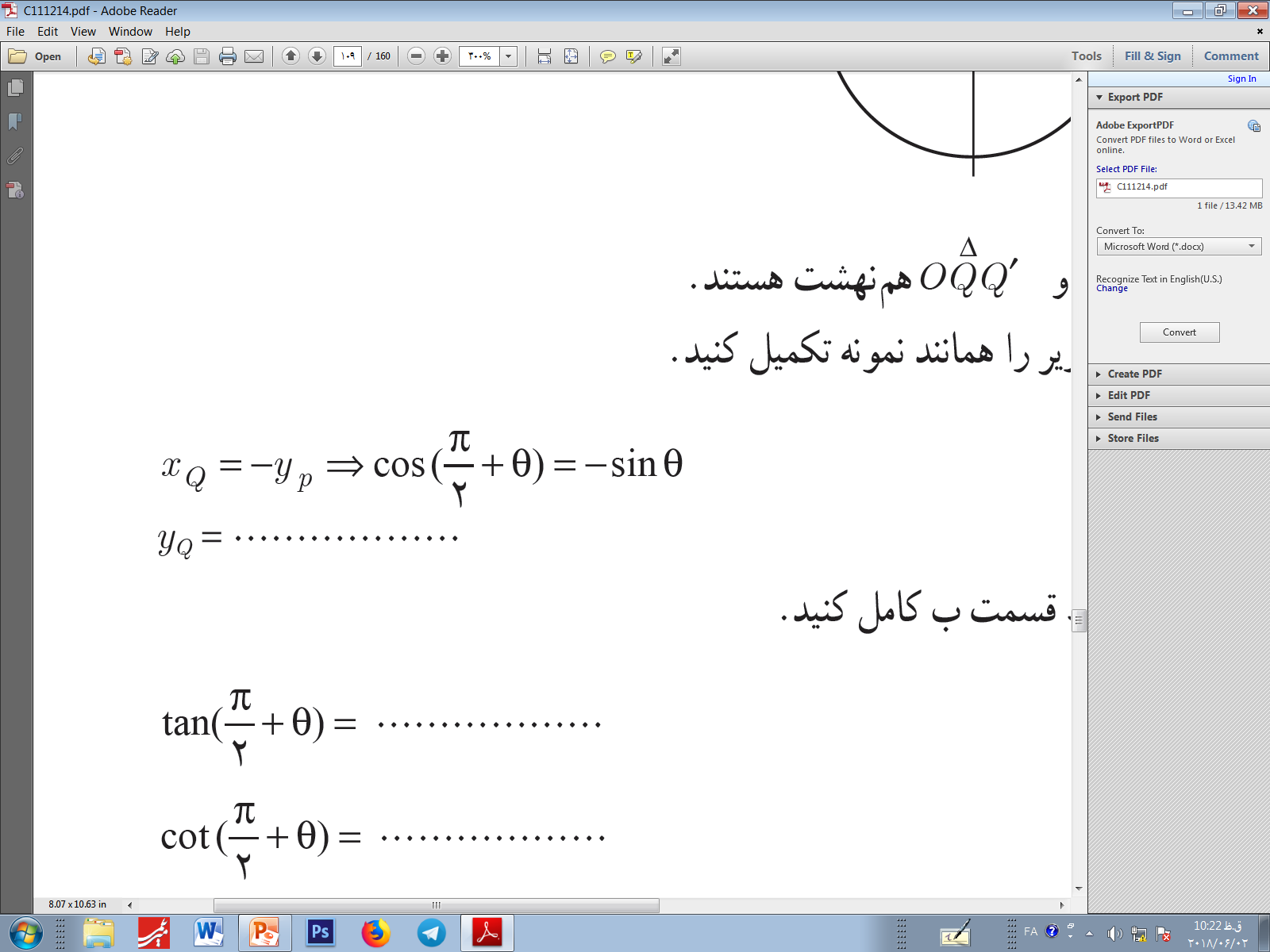 -cotθ
-tanθ
در نتیجه داریم...
نسبت های مثلثاتی برخی زوایا
نتیجه استدلال صفحه قبل...
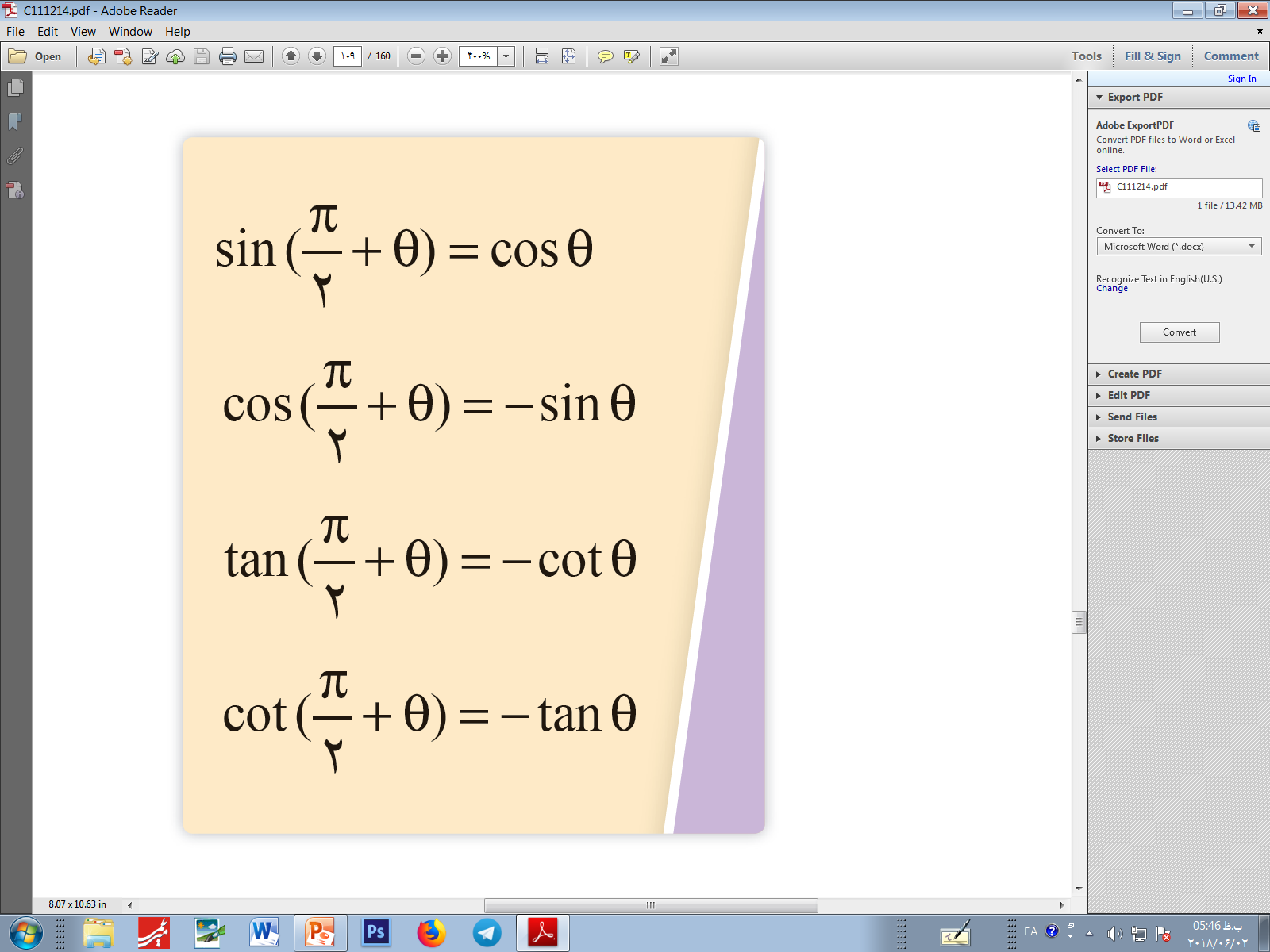 بخش سوم
توابع مثلثاتی
توابع مثلثاتی
ابتدا جدول زیر را طبق معلومات بخش های دو و سه تکمیل کنید...
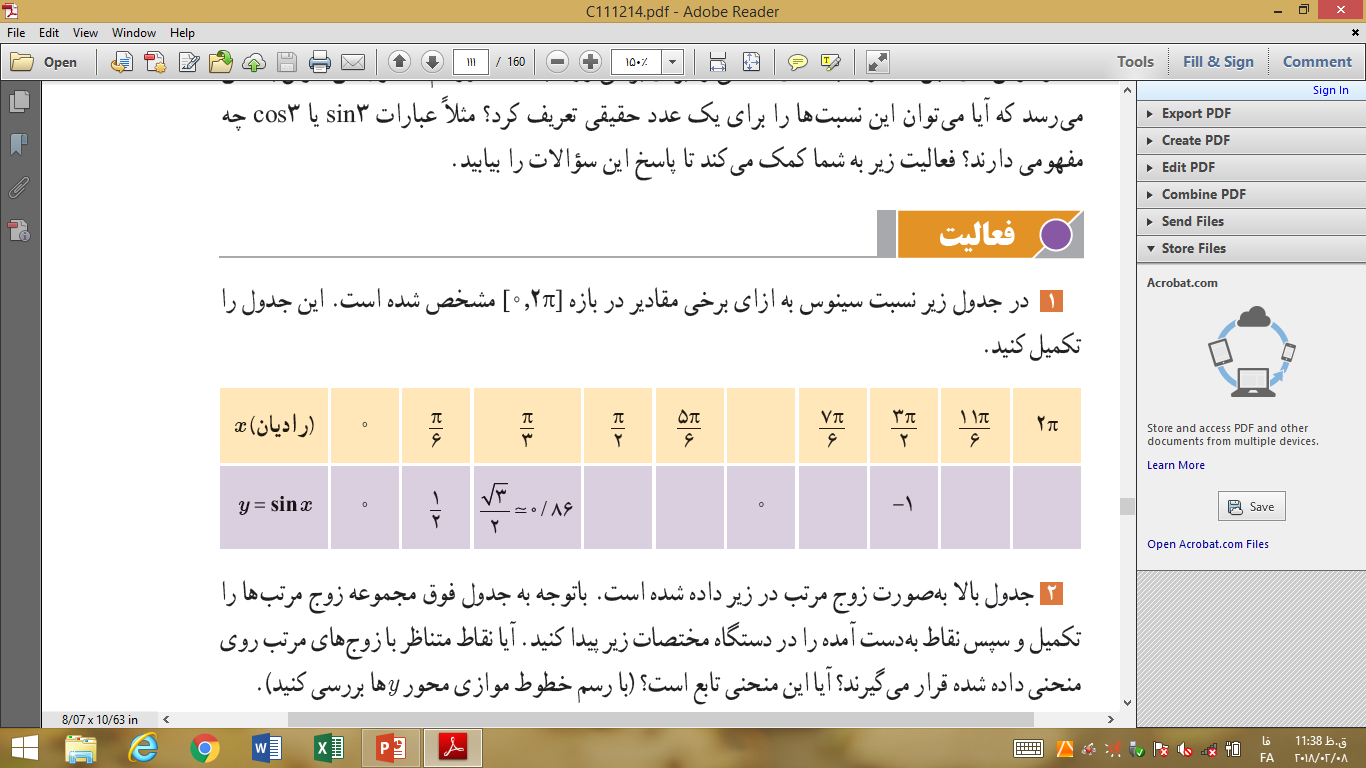 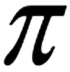 0
1
حال طبق جدول بالا ، جدول را بر حسب x و y بر روی صفحه مختصات رسم می کنیم
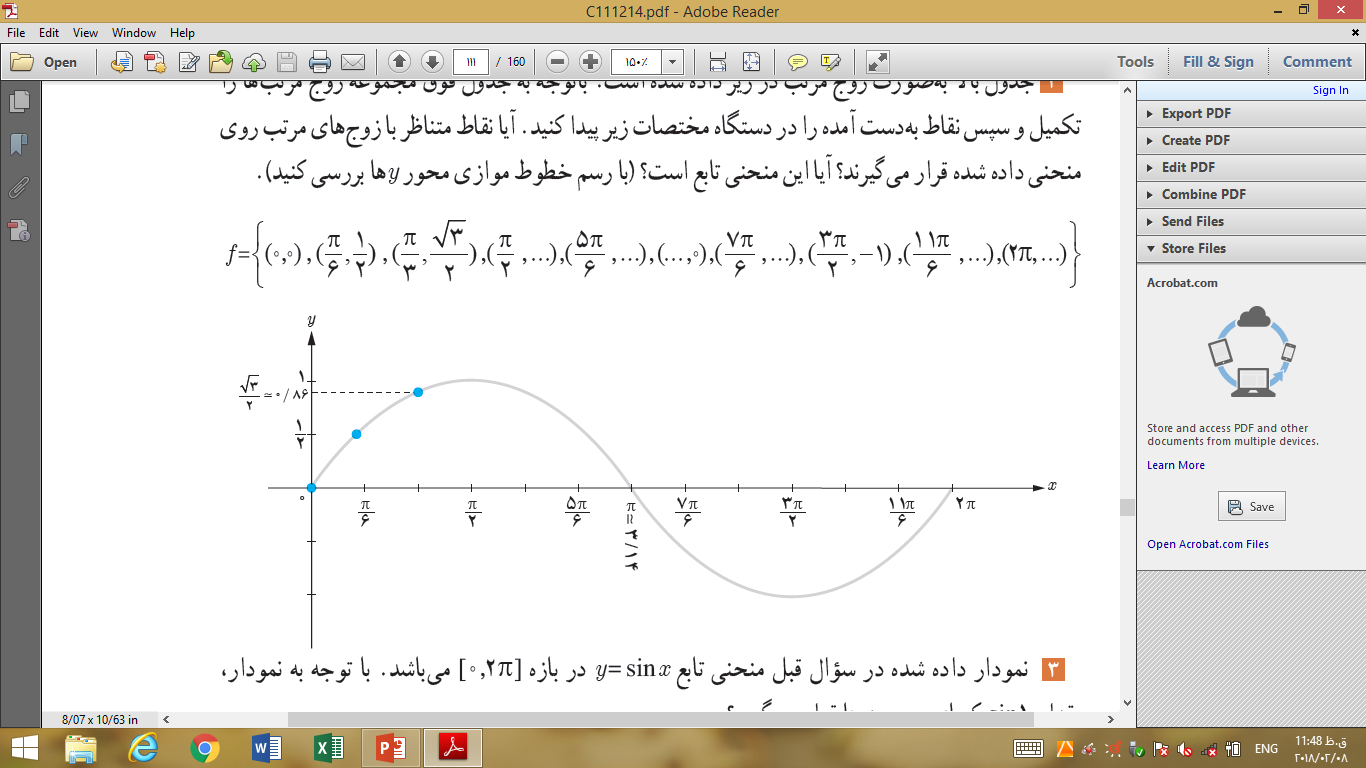 توابع مثلثاتی
درسته که اسم عجیب و غریبی داره ولی ما تو صفحه قبل به سادگی
یک تابع سینوسی را رسم کردیم!!!
تابع های y=sinx   و y=cosx را توابع مثلثاتی می نامند.
هر وقت اسمی از یک تابع می آید به دنبال آن برای ما سوال هایی در رابطه با دامنه و برد این توابع ایجاد می شود...
* دامنه توابع مثلثاتی اعداد حقیقی می باشد! (اگر به دایره مثلثاتی هم نگاه کنیم همون طور که گفتیم ما می تونیم به تعداد بی نهایت در این دایره بچرخیم و بی نهایت زاویه بر حسب درجه و رادیان را بررسی کنیم...)
* برد این توابع بازه [1،1-] می باشد! (برد رو هم اگه تو دایره مثلثاتی نگاه کنیم ، می بینیم بازه سینسوس و کسینوس زاویه های مختلف تو بازه ی [1،1-] هستش...)
تو صفحه های بعد چند تا نکته جالب رو در مورد این توابع می بینید...
توابع مثلثاتی
نکاتی کوتاه در رابطه با توابع مثلثاتی:
*اگه تو سوالی به عبارت موج سینوسی یا کسینوسی برخورد کردید فکر نکنید چیز عجیبیه!
بعضی وقتا به تابع y=sinx موج سینوسی و به تابع y=cosx موج کسینوسی میگن!!!
Sin2 * با sin2° بر خلاف تصور ما خیلی تفاوت داره!
Sin2 یعنی سینوس دو رادیان و sin2° یعنی سینوس دو درجه!!!
این تفاوت را در شکل هم ببینید...
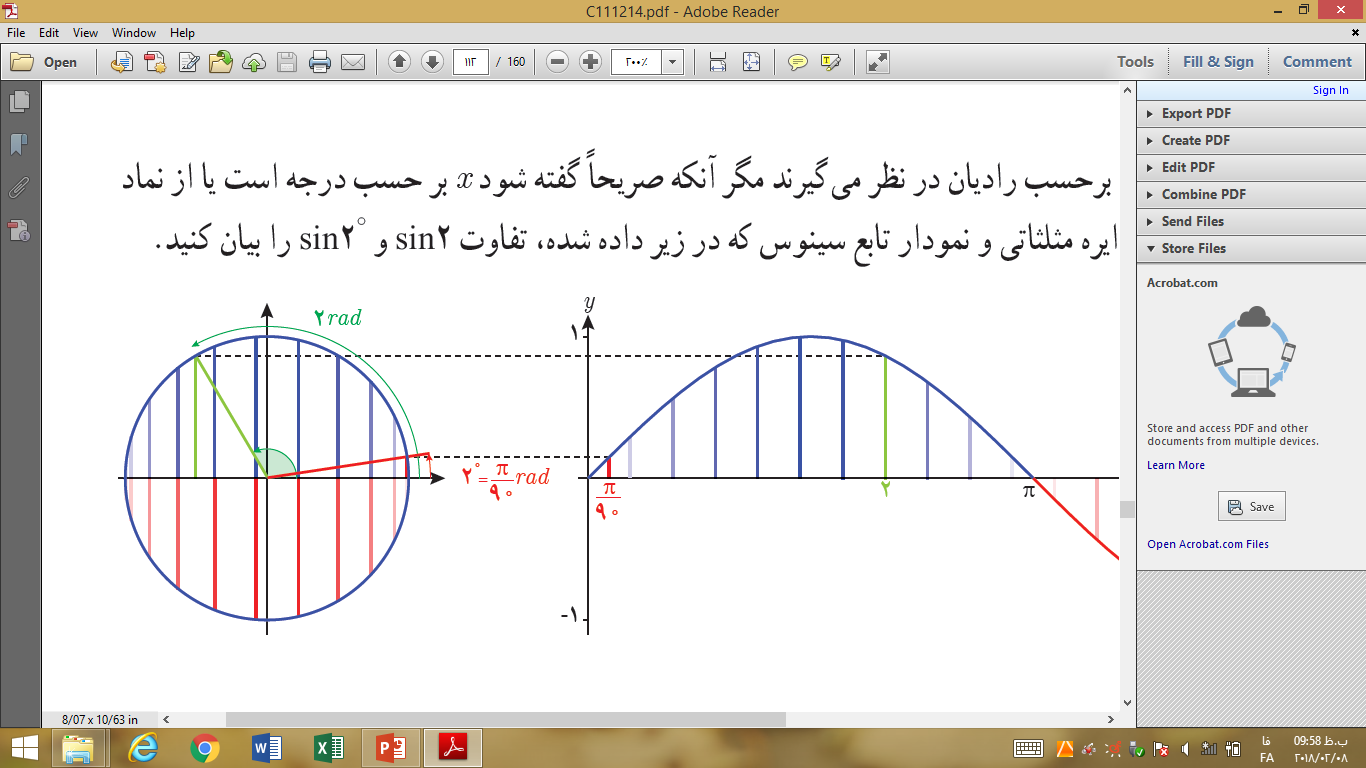 توابع مثلثاتی
و نکته دیگر این بخش آن که این توابع در دامنه R و برد  [1،1-] با الگوی ثابت
تکرار می شود...
y=sinx
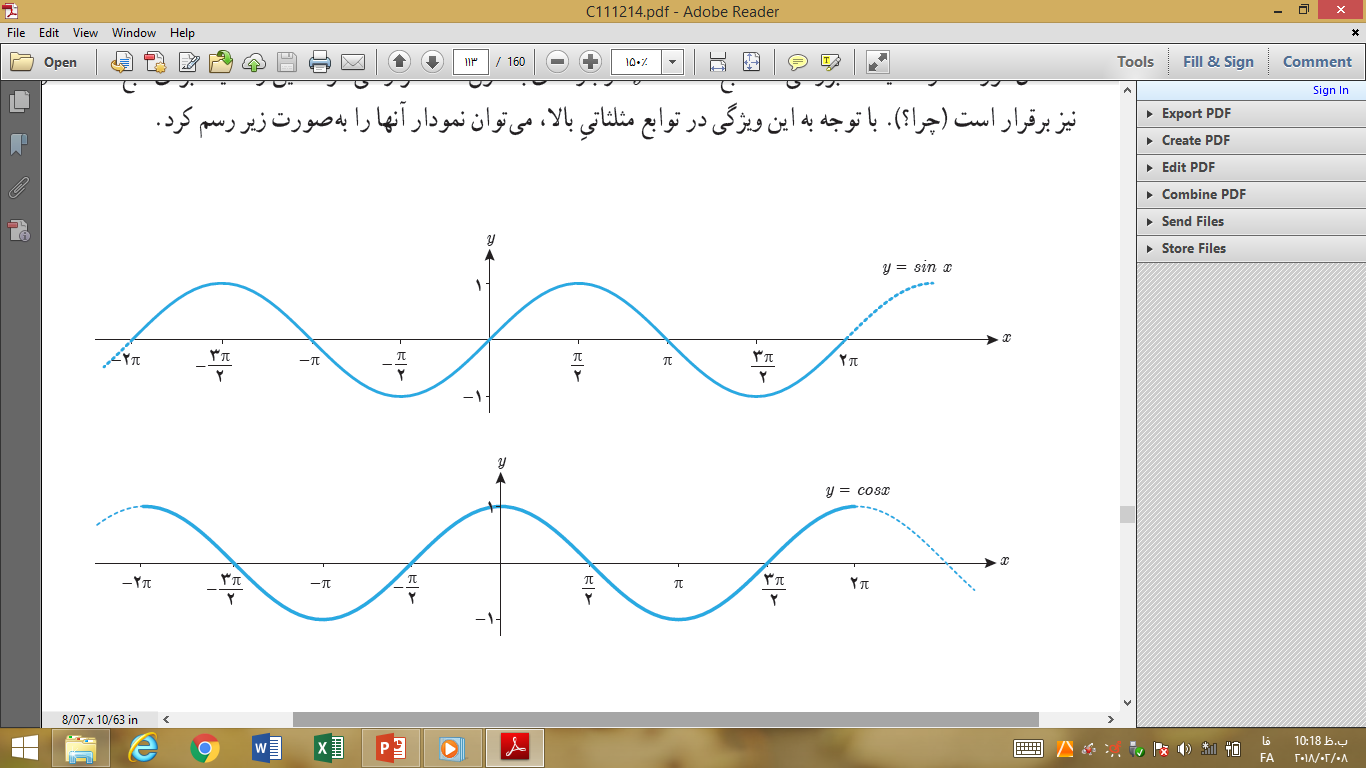 y=cosx
توابع مثلثاتی
در رابطه با انتقال در توابع مثلثاتی به نظر من چند شکل صفحه بعد گویا می باشد...
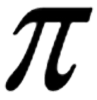 بریم تصاویر رو ببینیم فقط خوب به شکل ها دقت کنید!
توابع مثلثاتی
شکل1
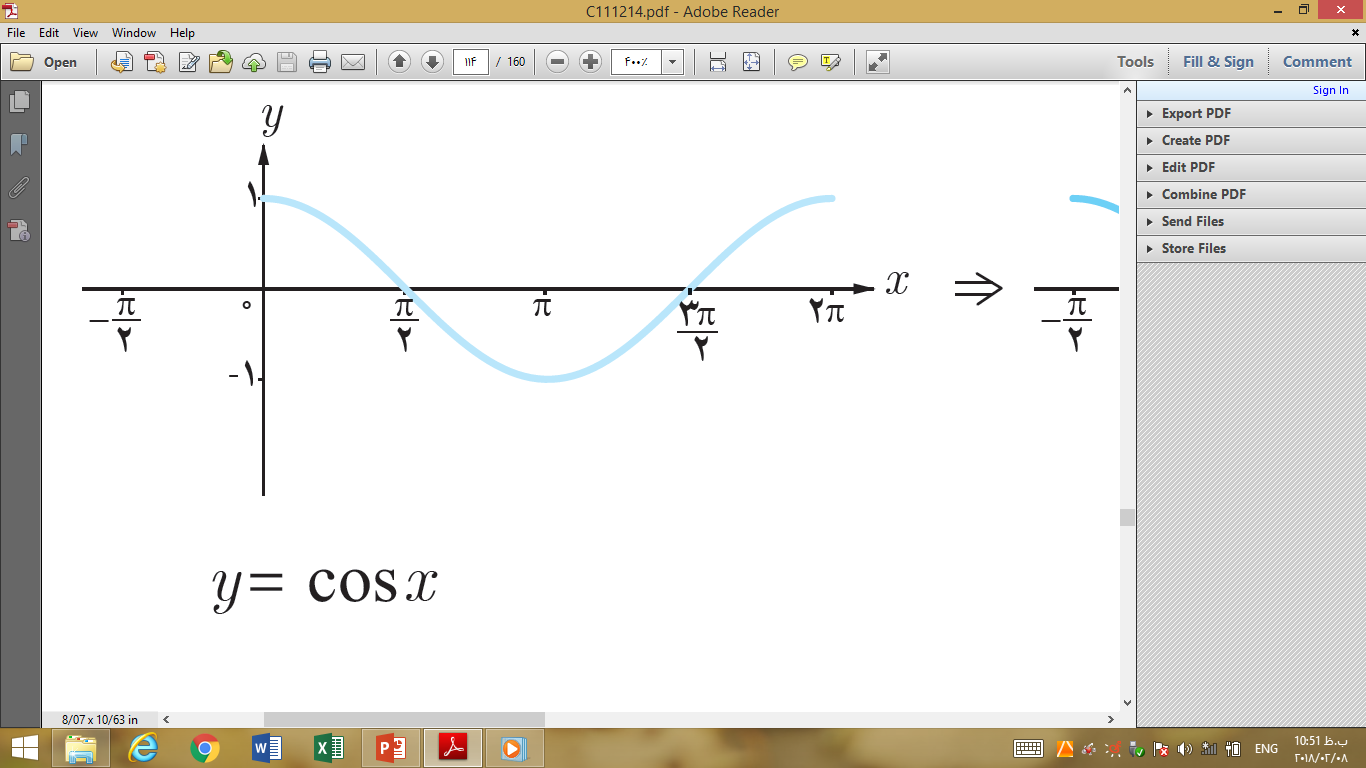 توابع مثلثاتی
شکل2
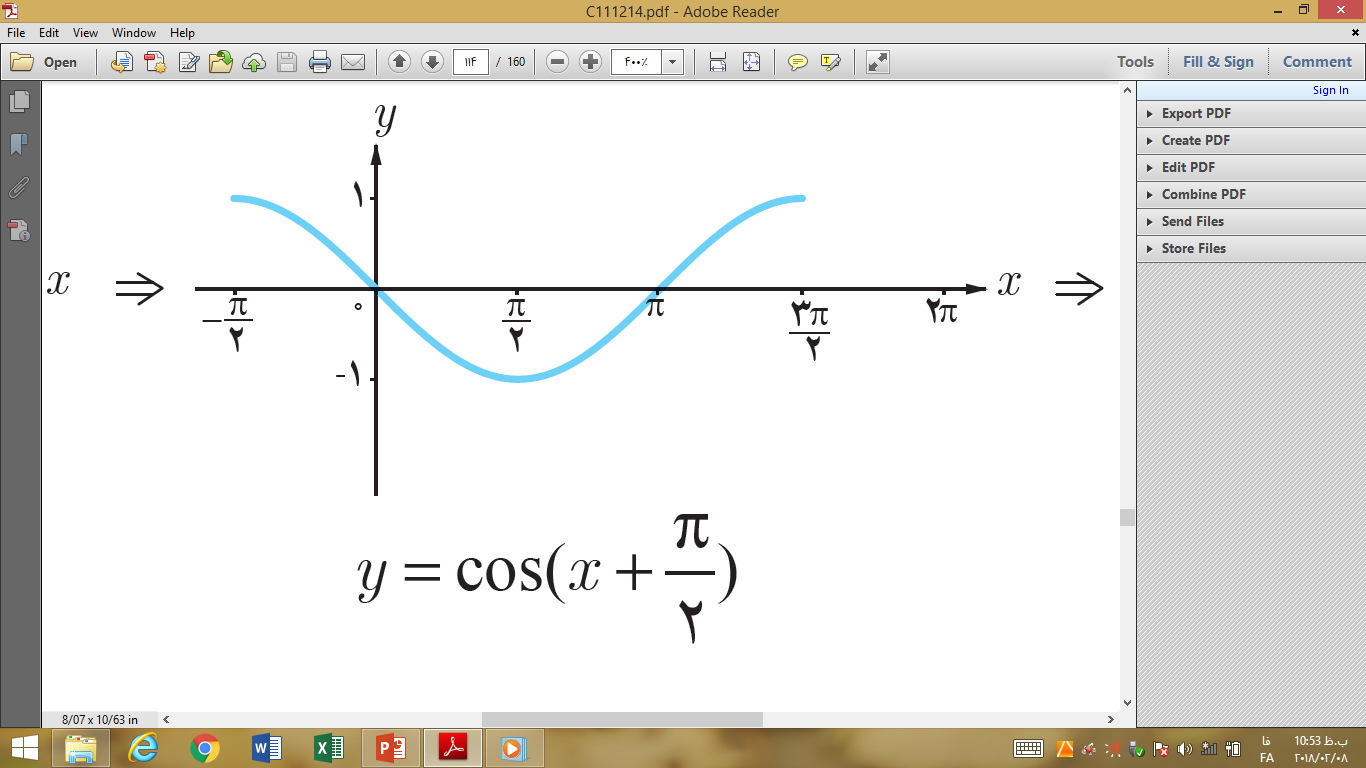 توابع مثلثاتی
شکل3
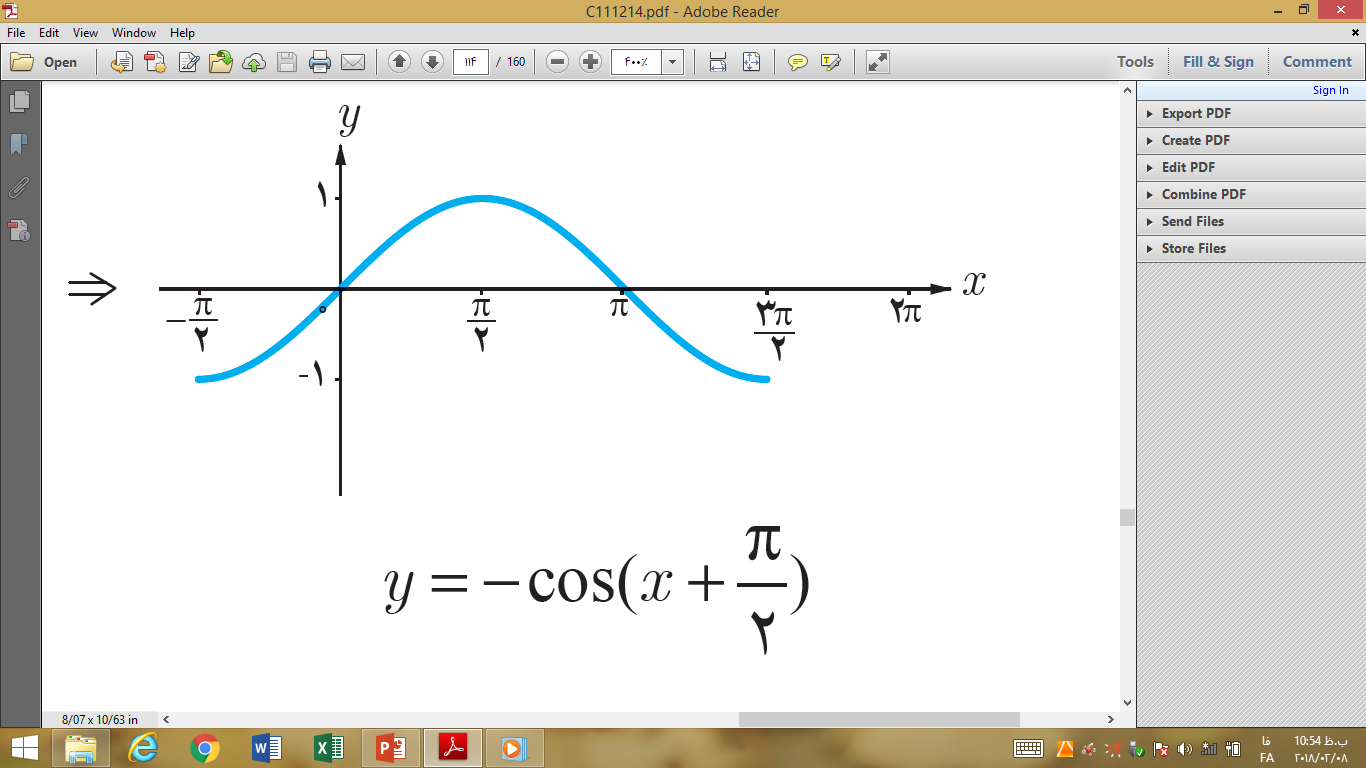 توابع مثلثاتی
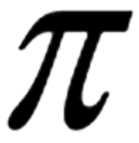 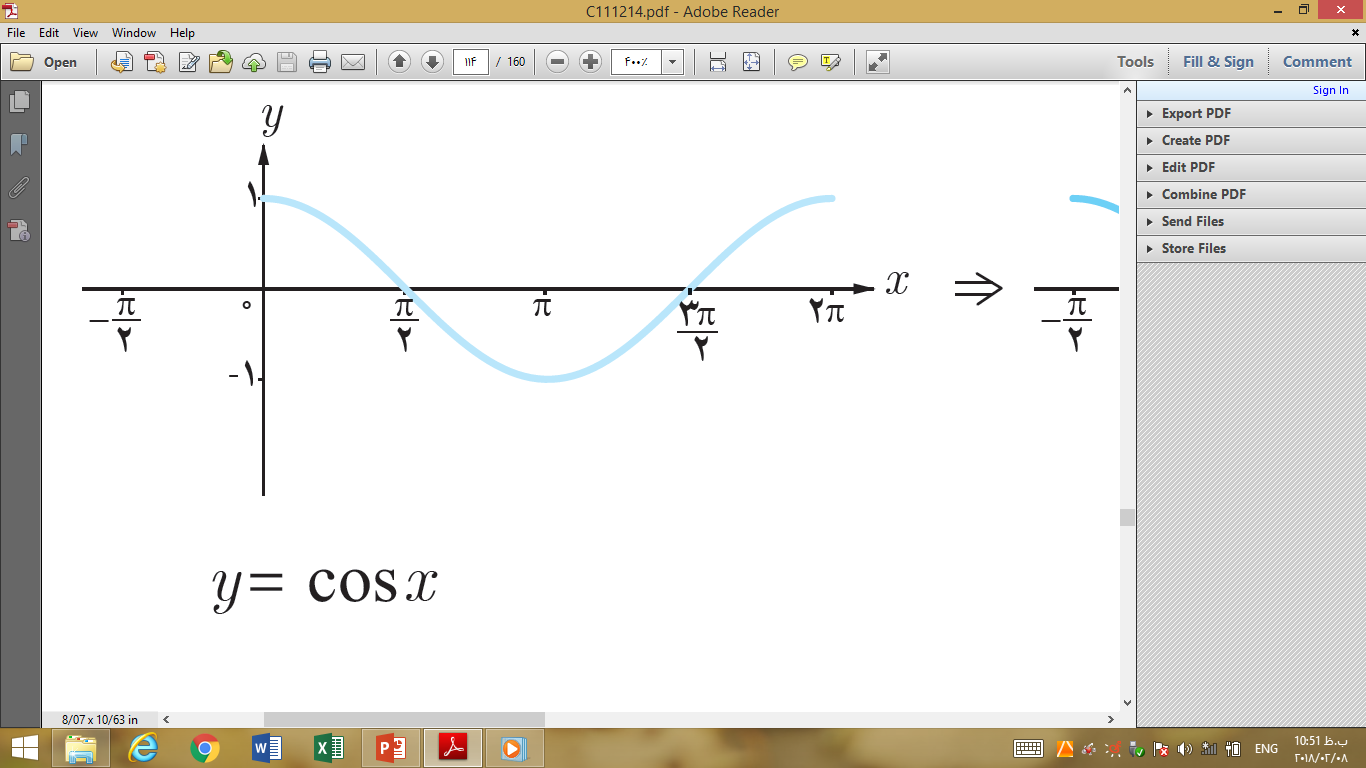 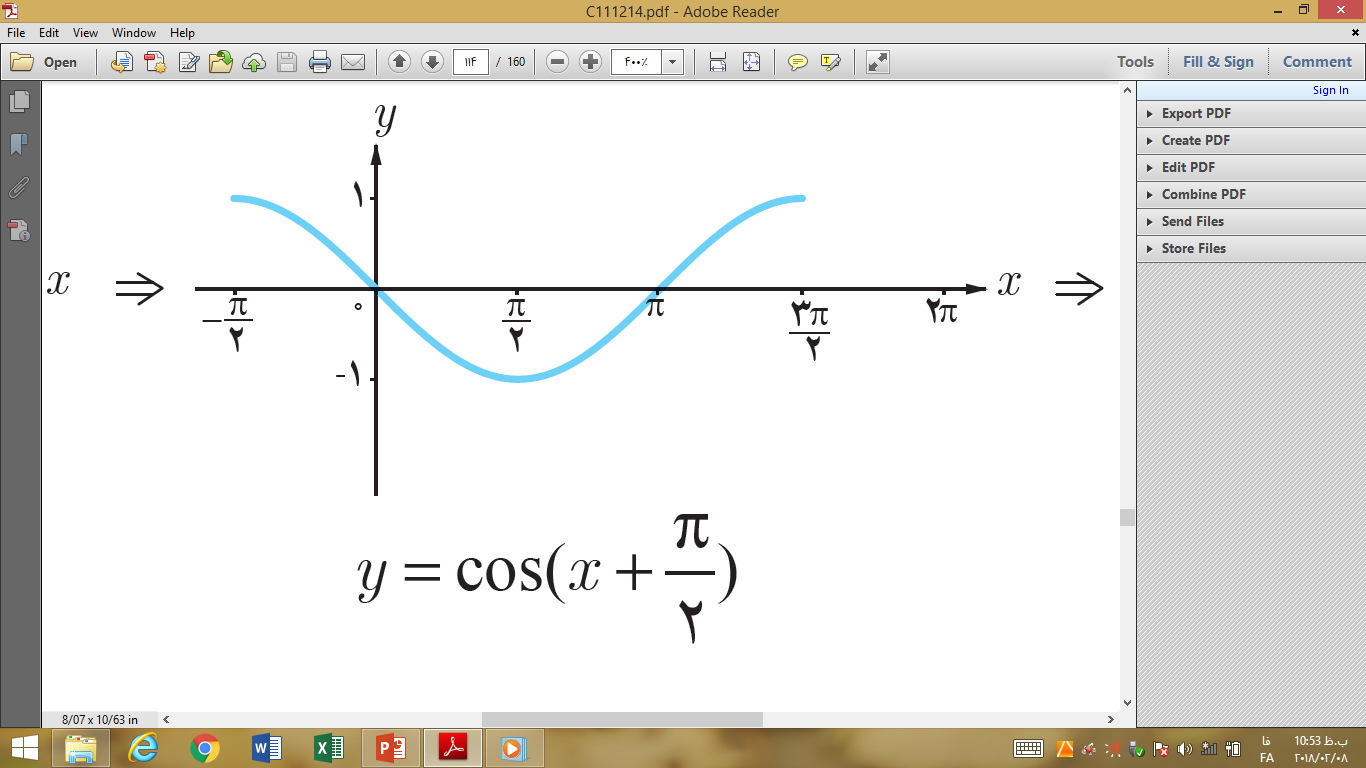 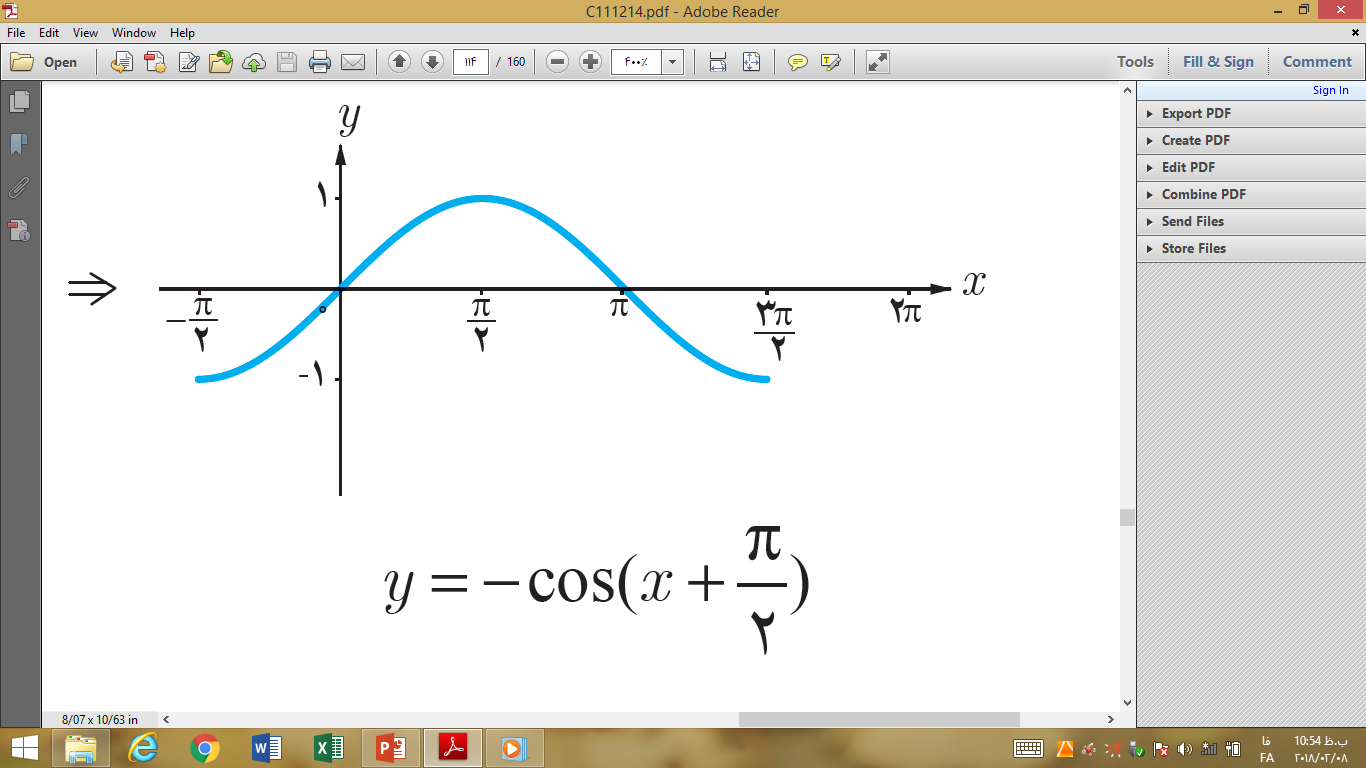 توابع مثلثاتی
شکل1
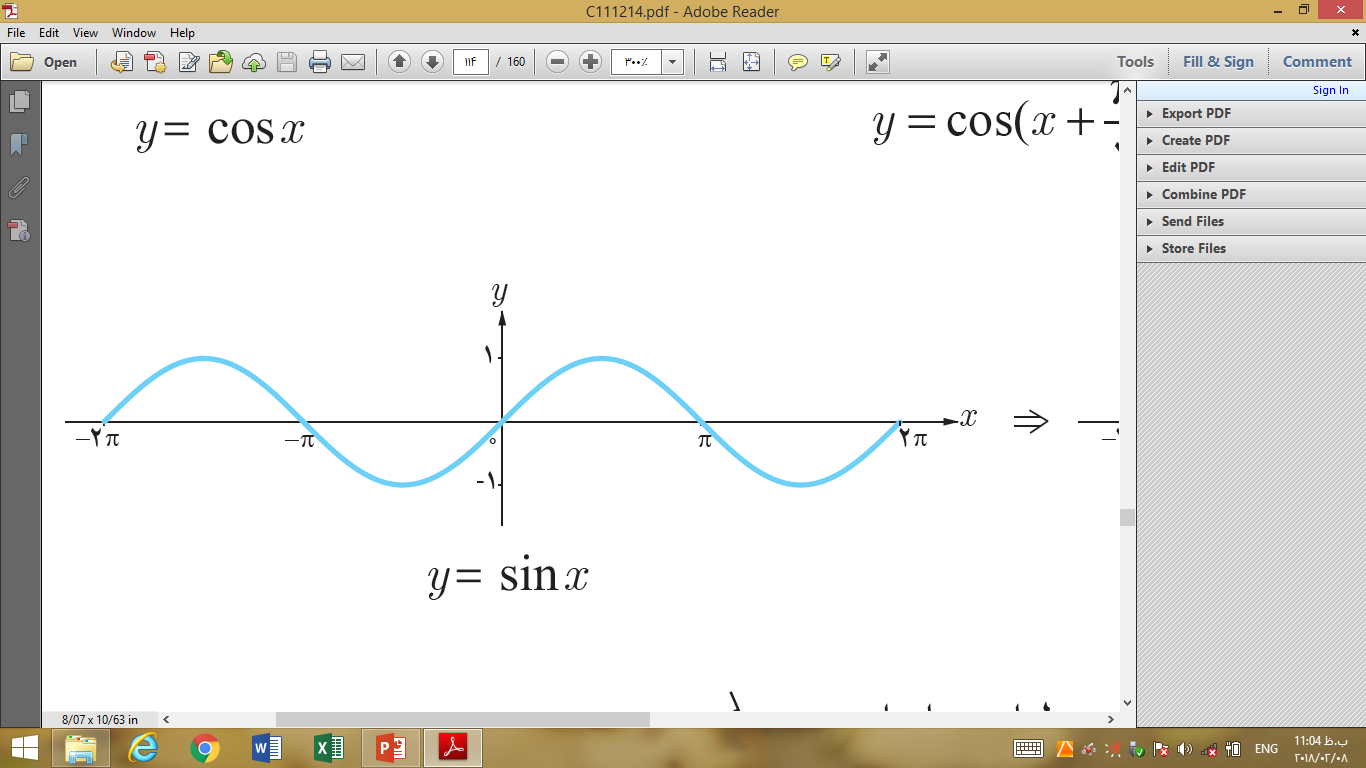 توابع مثلثاتی
شکل2
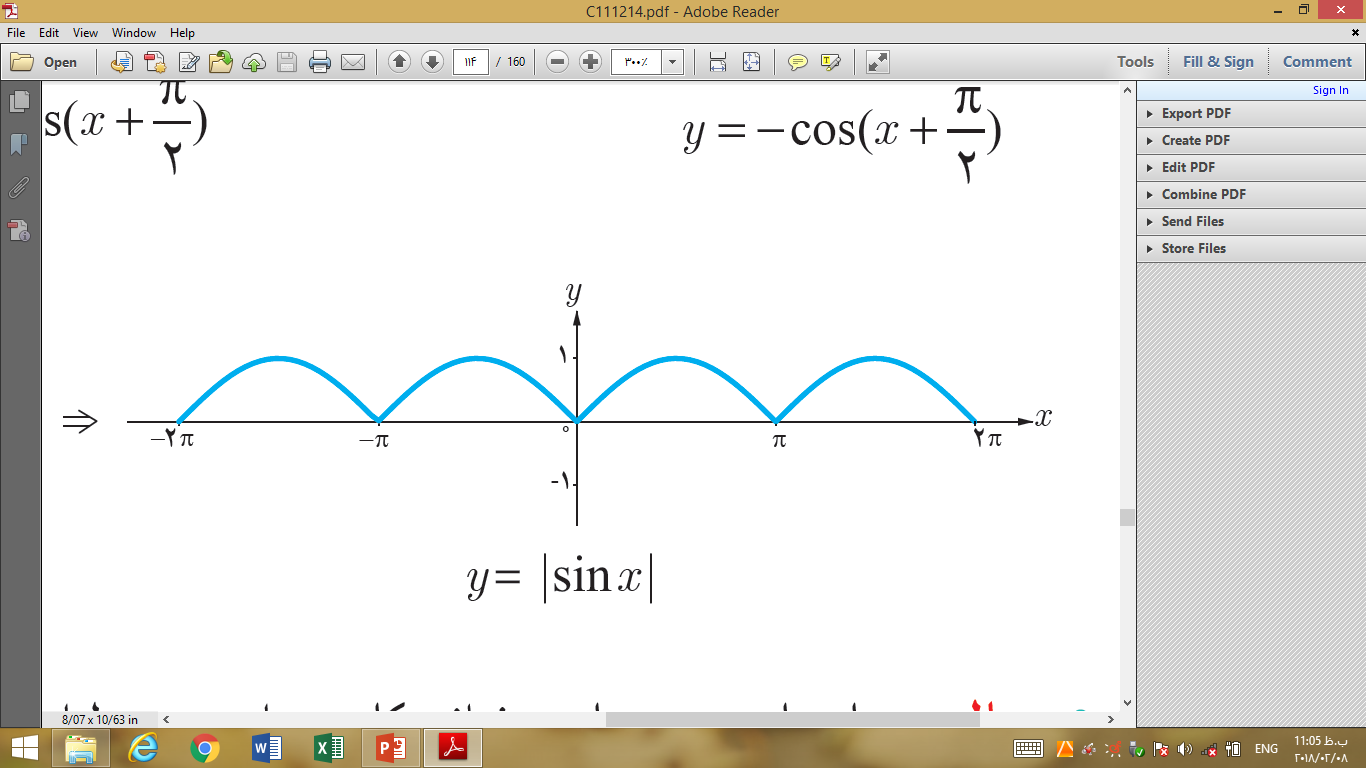 توابع مثلثاتی
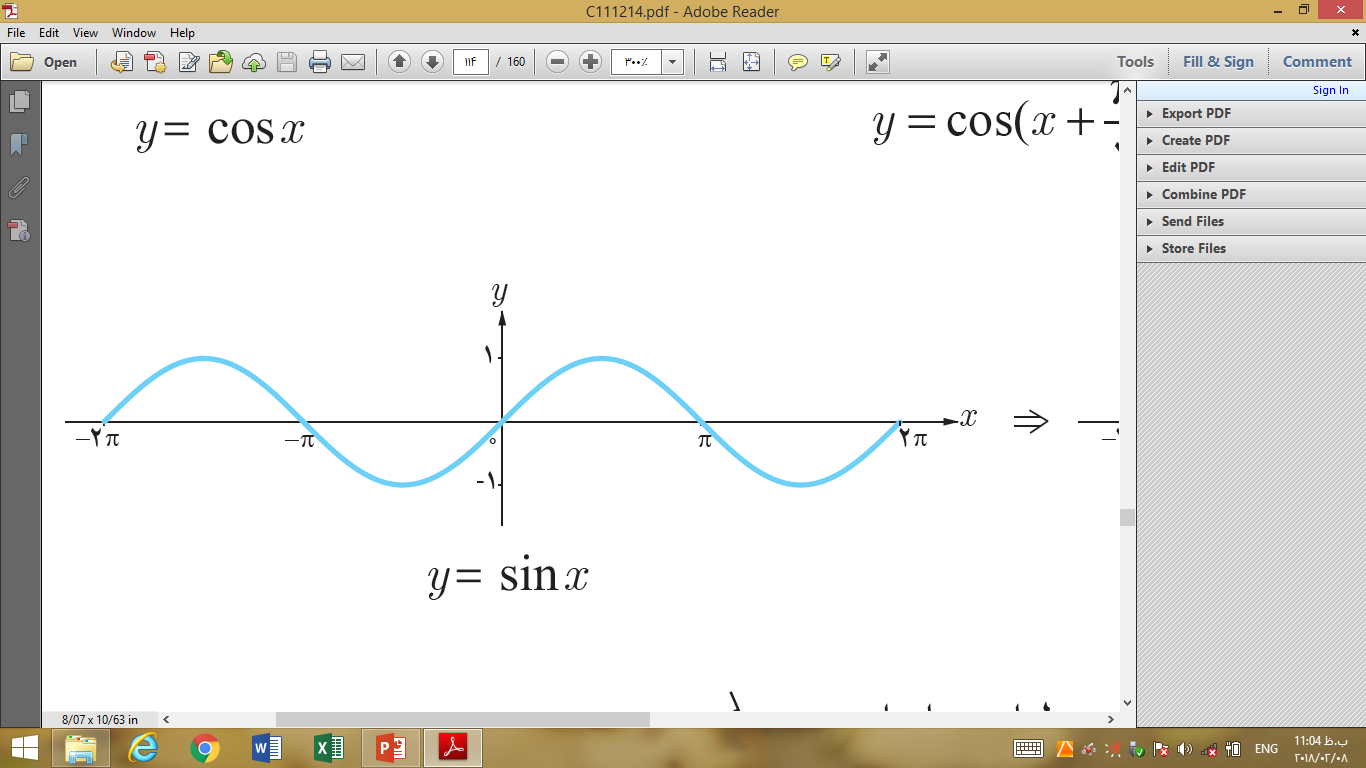 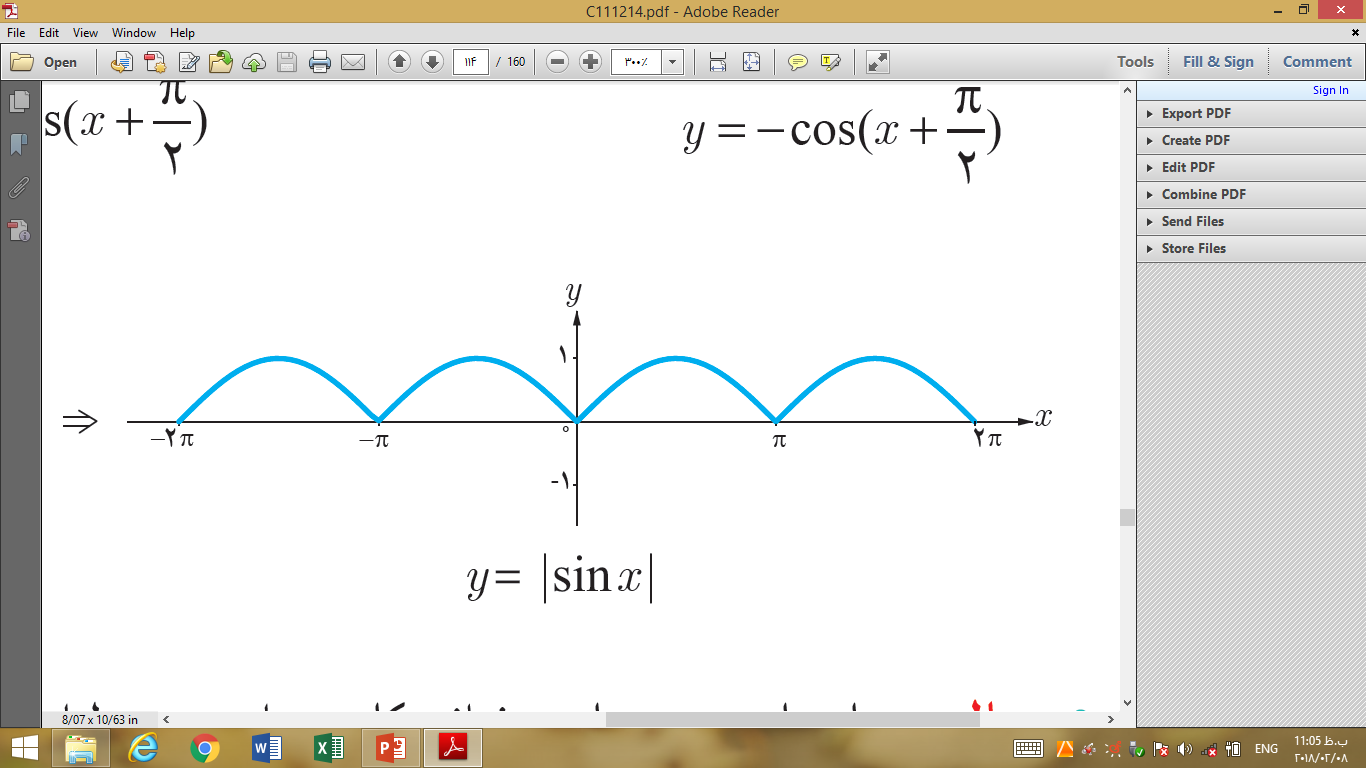 بخش چهارم
روابط مثلثاتی مجموع و تفاضل زوایا
روابط مثلثاتی مجموع و تفاضل زوایا
ما در سال قبل با برخی از رابط مثلثاتی آشنا شدیم که برخی از آنها را خواهید و نکته مهم در آن روابط آن است که آن روابط مربوط به یک زاویه بود اما در دو رابطه ای که قرار است در در اسلاید های بعد مشاهده نمایید دو زاویه موجود می باشد یعنی روابط بین دو زاویه می باشد!
*دوتا رابطه از رابطه هایی که سال قبل یاد گرفتیم:
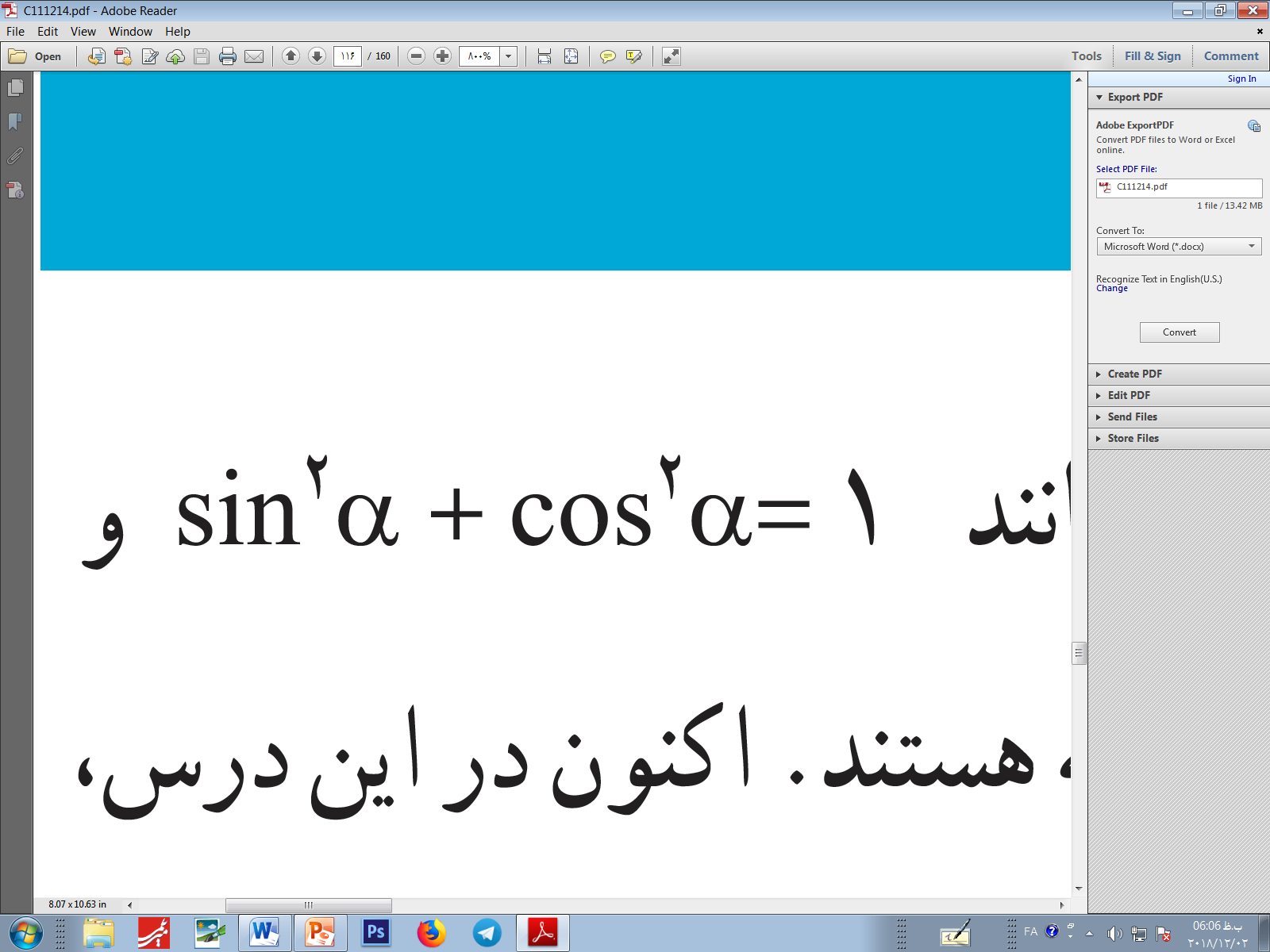 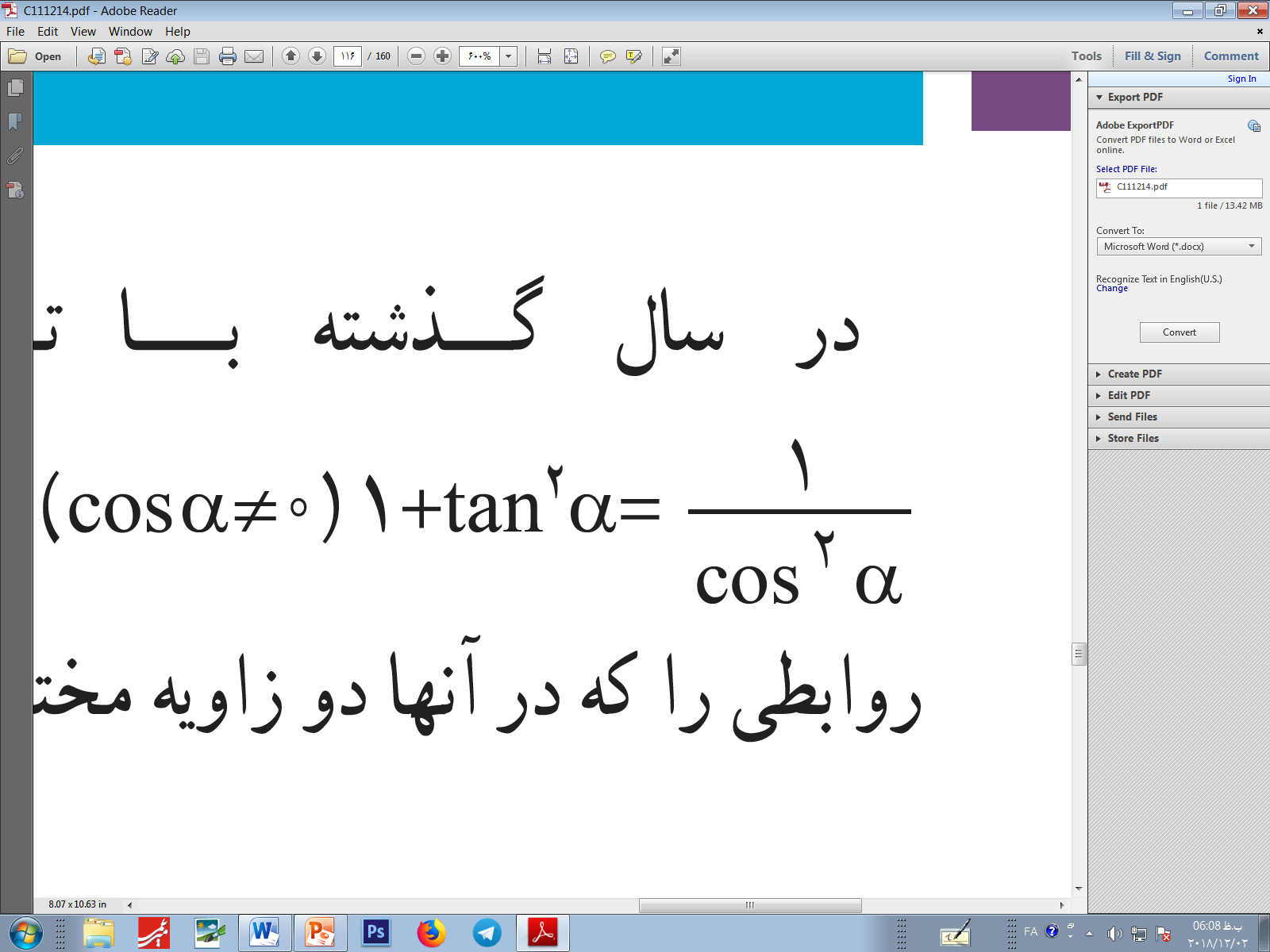 روابط مثلثاتی مجموع و تفاضل زوایا
*دوتا رابطه ای که قراره امسال یاد بگیریم و تو مسئله ها ازشون استفاده کنیم:
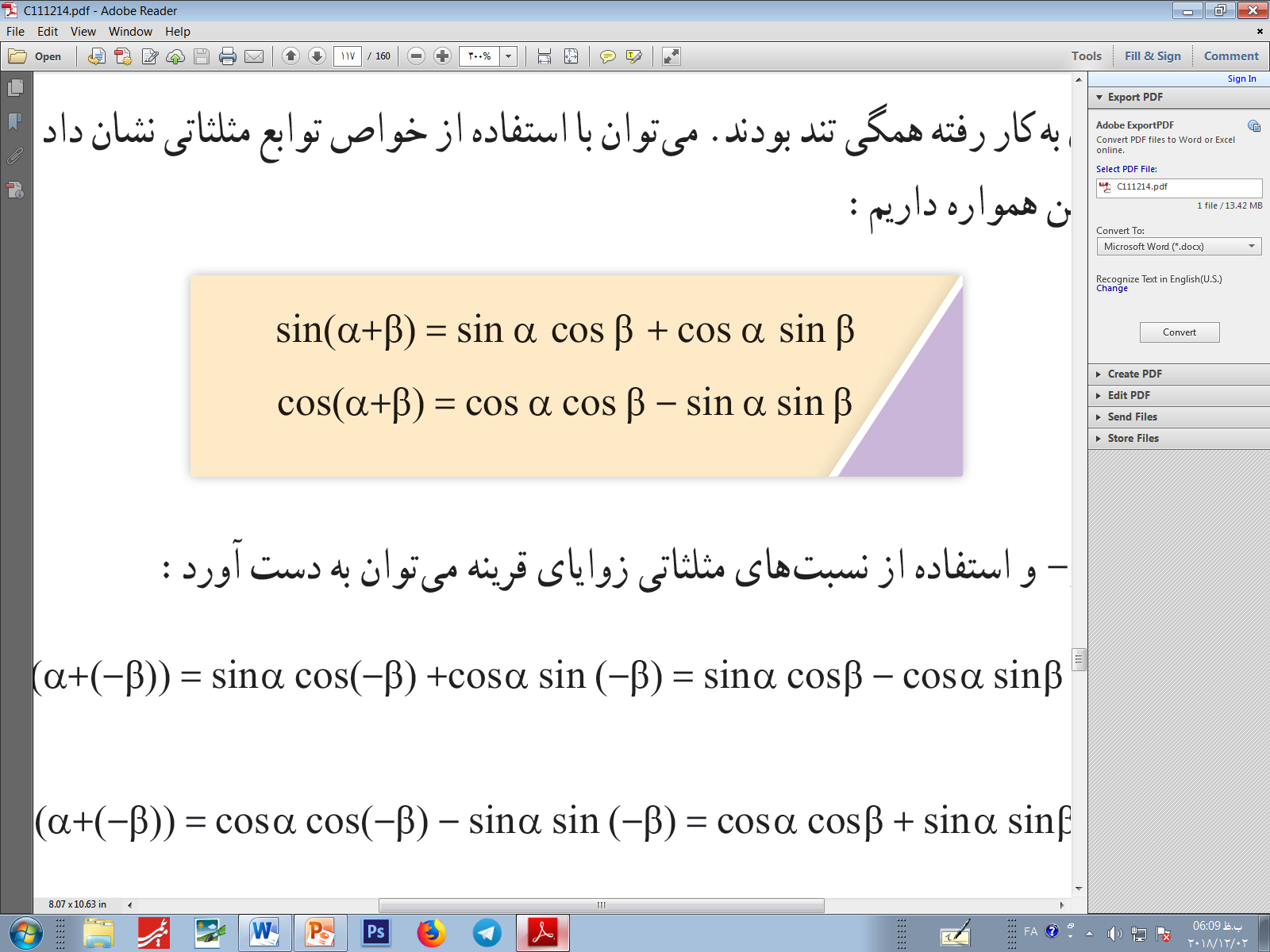 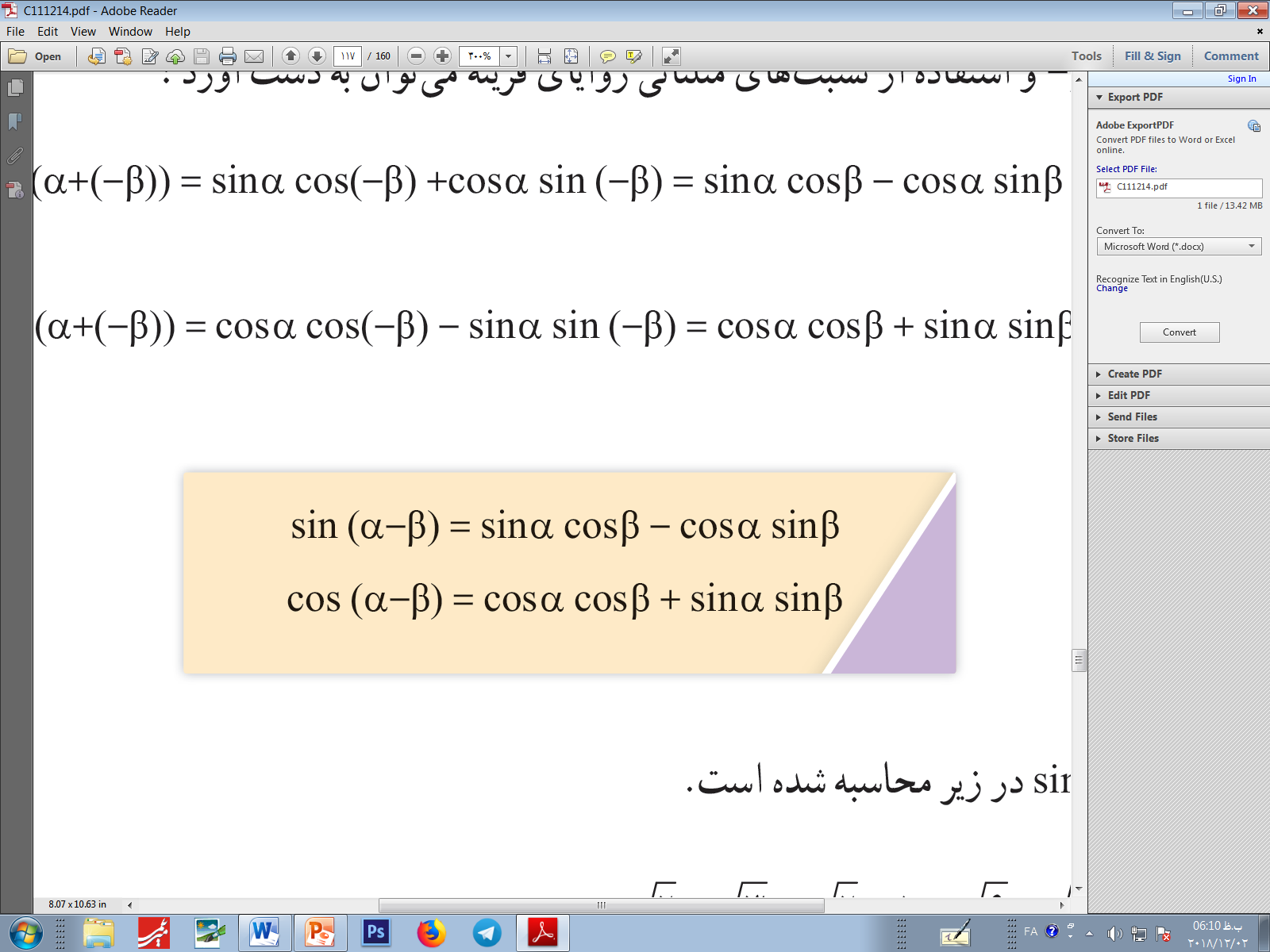 روابط مثلثاتی مجموع و تفاضل زوایا
خب
بالاخره تموم شد! امیدوارم که این پاورپوینت تو یادگیری این فصل بهتون کمک کنه!
فقط یک لحظه صبر کنید...
هشدار
نه تنها این بخش بلکه تمامی بخش های این پاورپوینت وقتی می تواند برای شما مفید و رضایت بخش باشد که با حل تمرین ها فراوان همراه باشد.
یادگیری اکثر دروس آسان است اما آنچه در امتحانات رتبه های ما را از یکدیگر متمایز می کند مقدار تمرین و تسلط ما بر درس و انواع سوال های مبا حث می باشد
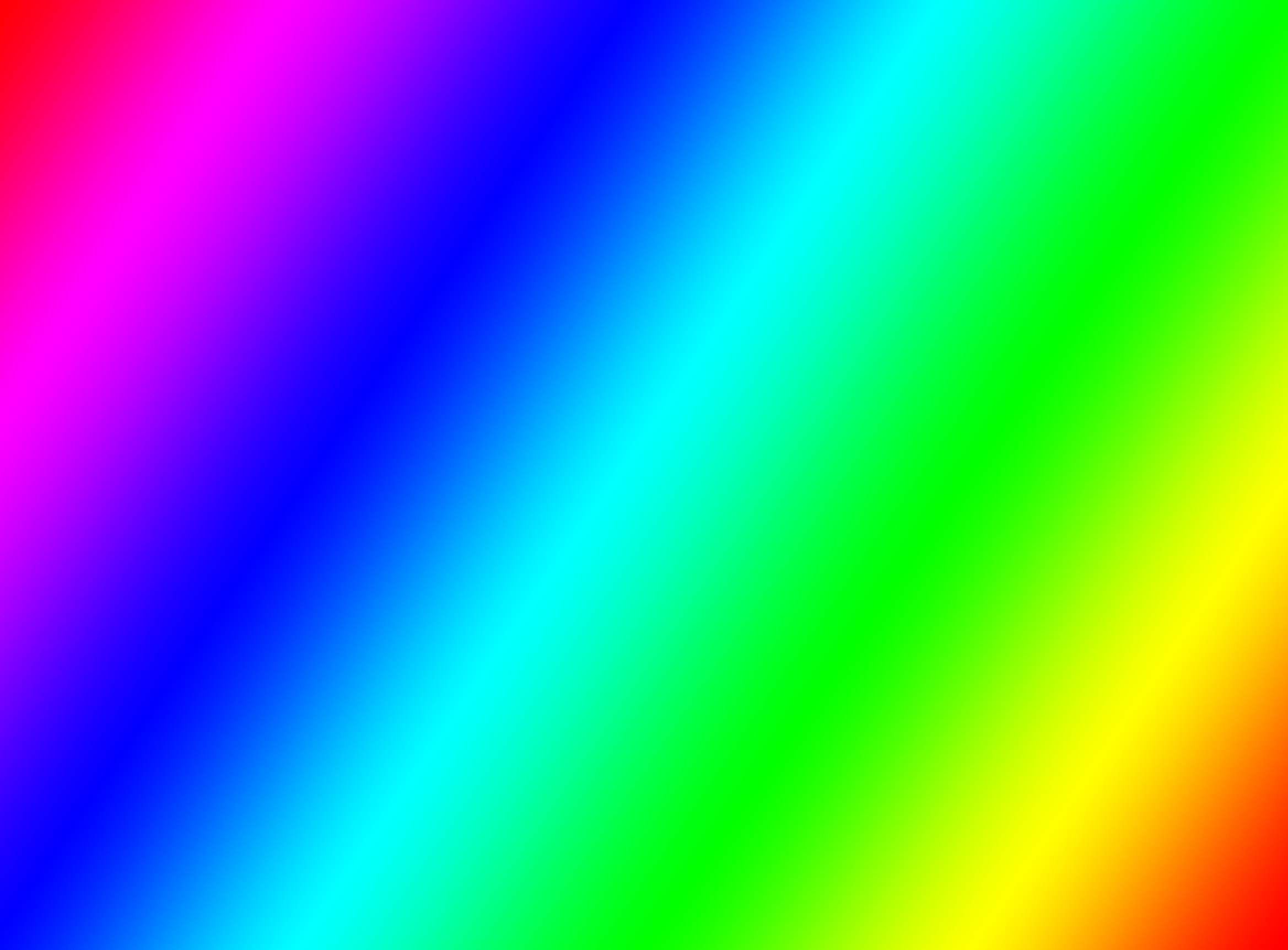 پ
ا
ی
ا
ن